Performance Assessment Review(PAR)
PAR Form Completion Instructions
Performance Assessment Review
This presentation will take you step by step through the process of completing the PAR form which is available on line in a fillable format

The format of this presentation will consist of a:
Blank sample of each section of the form
Brief discussion of each section of the PAR form
Completed example of each section of the form
2
Getting Started
It may be helpful for you to have a hard copy of YOUR Organization’s PAR form available as you proceed through this presentation since forms will vary slightly from organization to organization

At the end of the presentation, there is a “Tip Sheet” that may also be beneficial to you in completing the PAR form
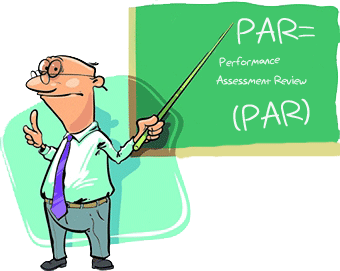 3
Any Good Performance System Must:
Link performance to Core Mission Areas, Goals, and Strategies
Tie individual results to program results
Measure individual results
Enable skill development 
     and job enrichment
Mission and Goals
Individual Results
Program Results
4
Overview of the 
PAR Appraisal Process
Job Expectations Agreement 
What the job is
How well it is to be done?
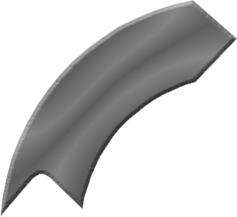 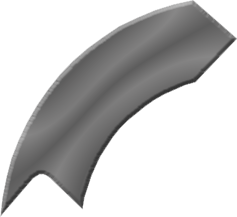 Final Assessment
How well was it done
throughout 
the entire cycle?
Interim Assessment
How well was it done
during the first six
months of  the cycle?
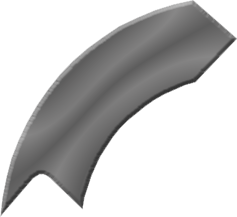 5
Participants in the PAR Process
Ratee:	Employee being rated

Rater:	Immediate supervisor who receives and/or dispenses the work

Reviewer:	Rater’s supervisor or manager.  Role is to check for consistency.  Responsible for setting goals and expectations for unit/division
6
Job Expectations Conference
Job Expectations
Review Core Mission Areas & Department Mission Statement
Outline Major Goals for Unit  
Establish Major Ratee Goals 
Determine Major Job Responsibilities
Set Specific, Measurable Essential Criteria
Review pre-defined Performance Factors selected by agency and discuss their application
7
Identification Section
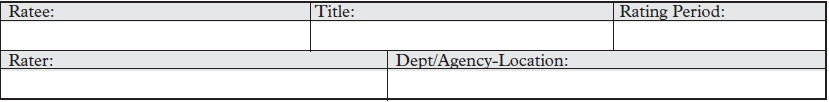 This section includes information which identifies the employee being evaluated:

Ratee Name
Ratee Title
Rating Period
Rater Name	
Department/Agency-Location

The Identification Section will be the header throughout the document
SAMPLE
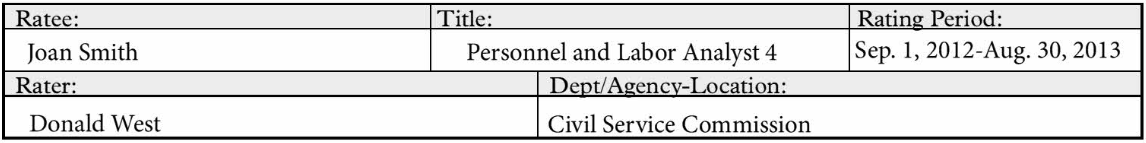 8
Section 1:  Job Expectations
Major Goals of the Unit/Work Group
 Major Goals of Ratee
 Signatures
Acknowledgment of PAR elements
Confirmation of meeting
Agree/Disagree
Acknowledgment of Ratee’s position
Ratee Comments
9
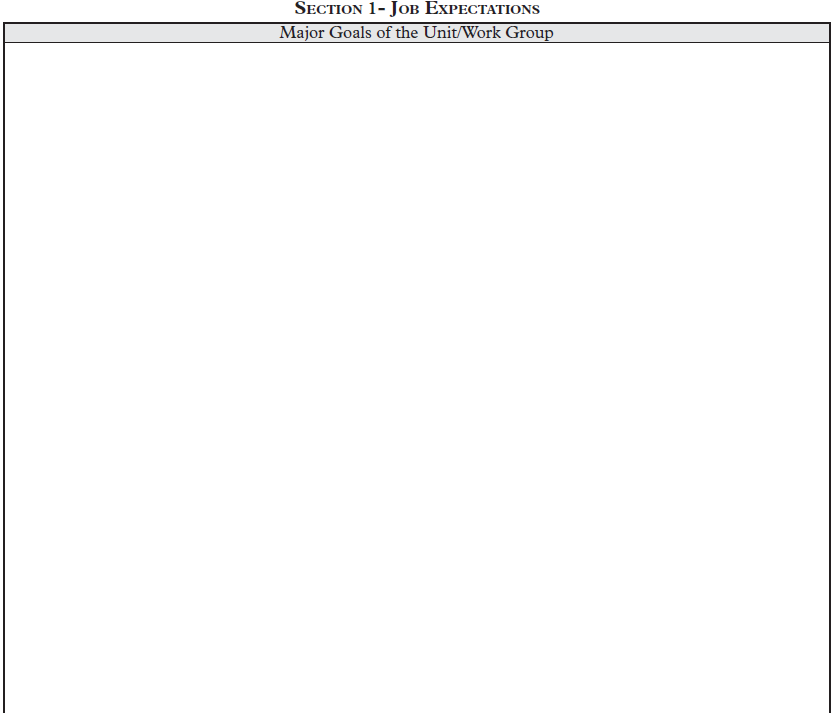 10
Job Expectations: Major Goals of Unit/Work Group
Governor’s Predefined Core Mission Areas that relate to your organization
Goals of the organization
Division’s  purpose
Work Unit or Group’s overall purpose as it relates to/supports the overall  Core Mission of the organization
11
SAMPLE
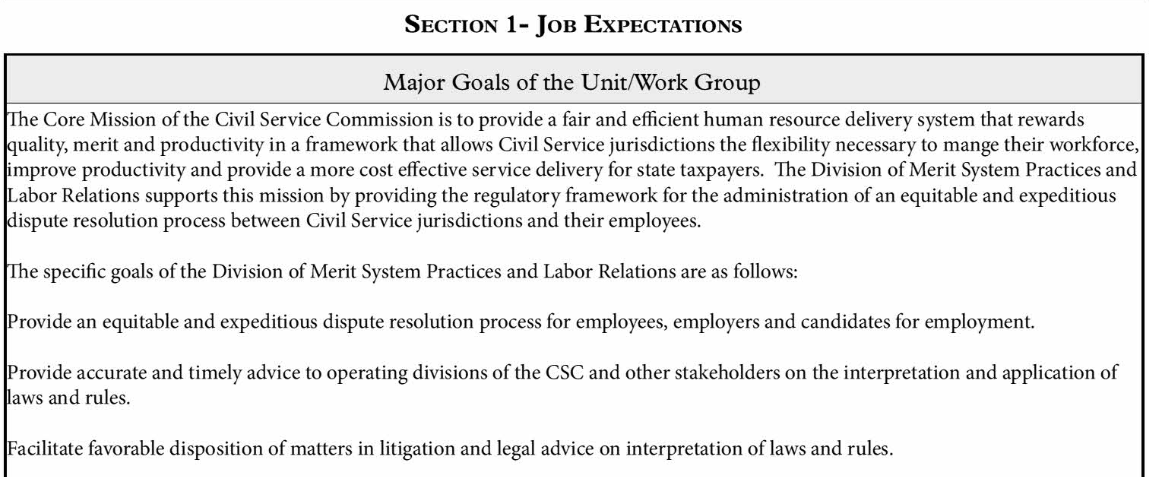 12
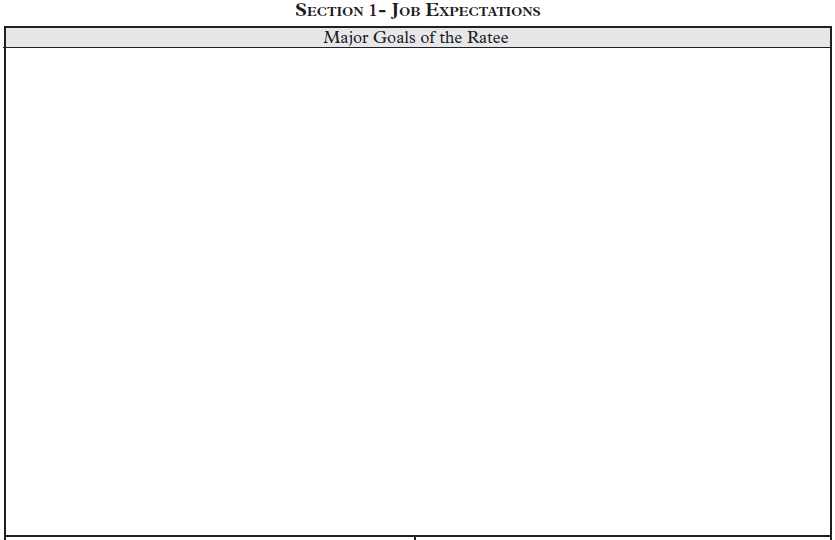 13
Job ExpectationsMajor Goals of the Ratee
Identifies the individual goals of the ratee that support the work unit’s purpose(s)

The major goals of the Ratee should be identified, communicated and discussed at the Job Expectations Agreement session
14
SAMPLE
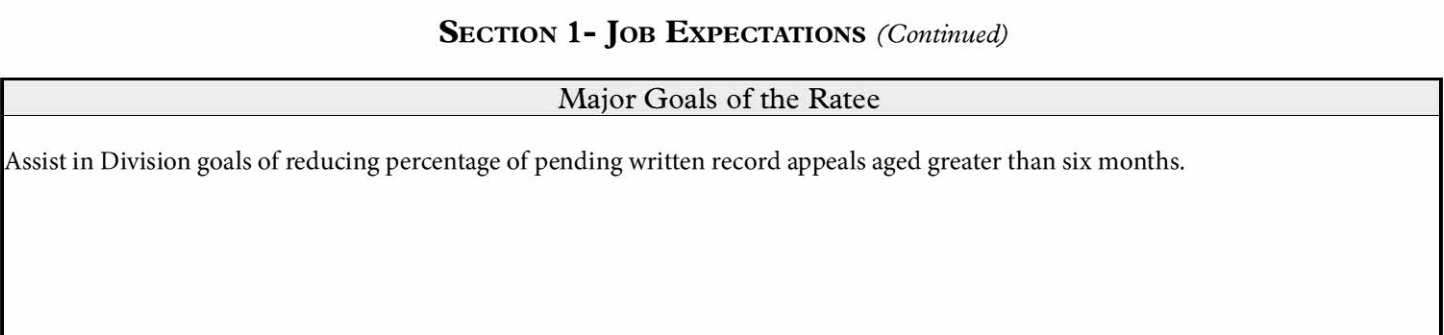 15
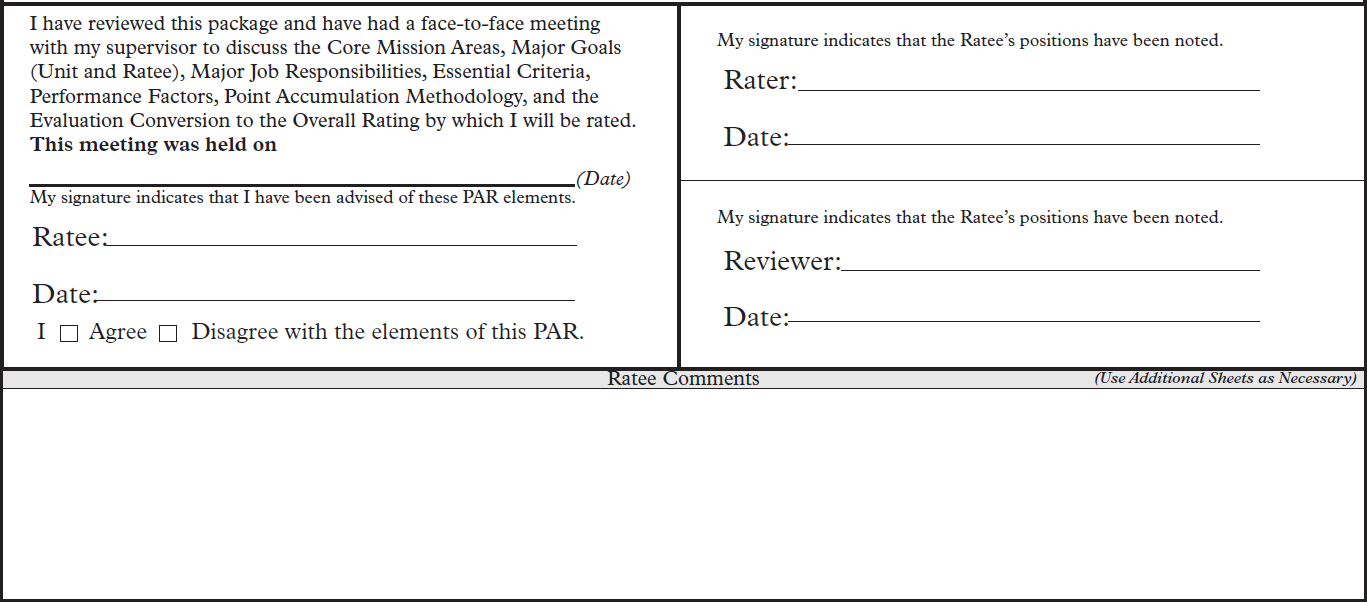 16
Certification of Job Expectations Agreement
During Initial Meeting/After the Entire PAR is Discussed:
Job Expectations are discussed and clearly explained  
Date that the face to face meeting was held
After any revisions/comments, both rater & ratee sign & date PAR form
Ratee checks either “agree” or “disagree”
PAR is then forwarded to the reviewer 

*NOTE: We will return to the Certification of Job Expectations Agreement section after review of Sections 1, 2, & 3
17
SAMPLE
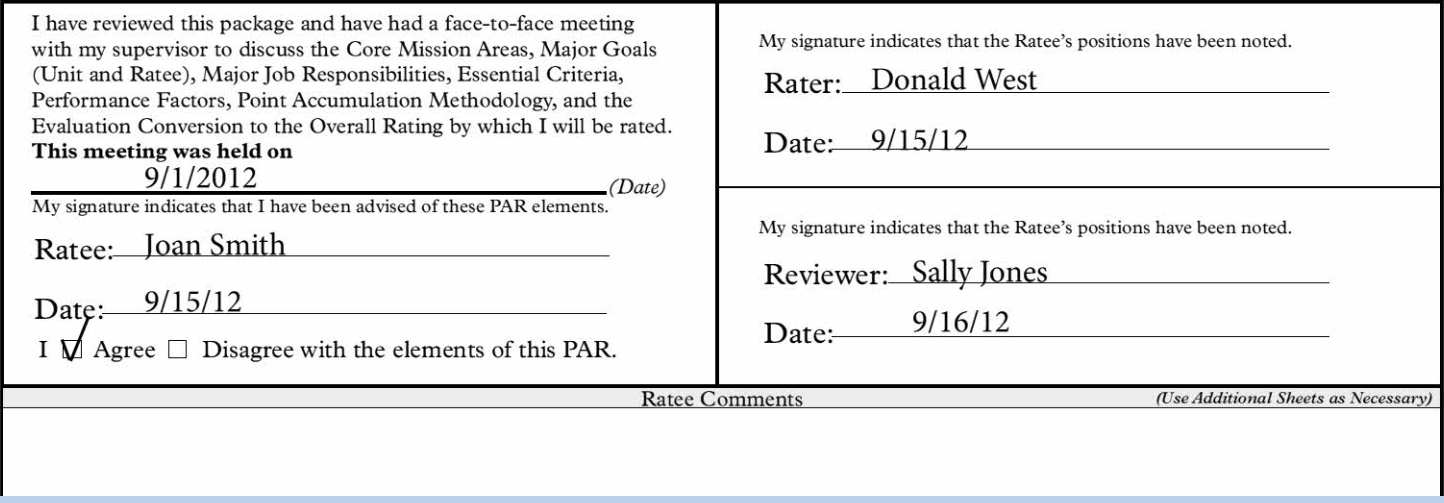 18
Section 1:Job Expectations also includes:
Major Job Responsibilities

Essential Criteria
19
Major Job Responsibilities and Essential Criteria
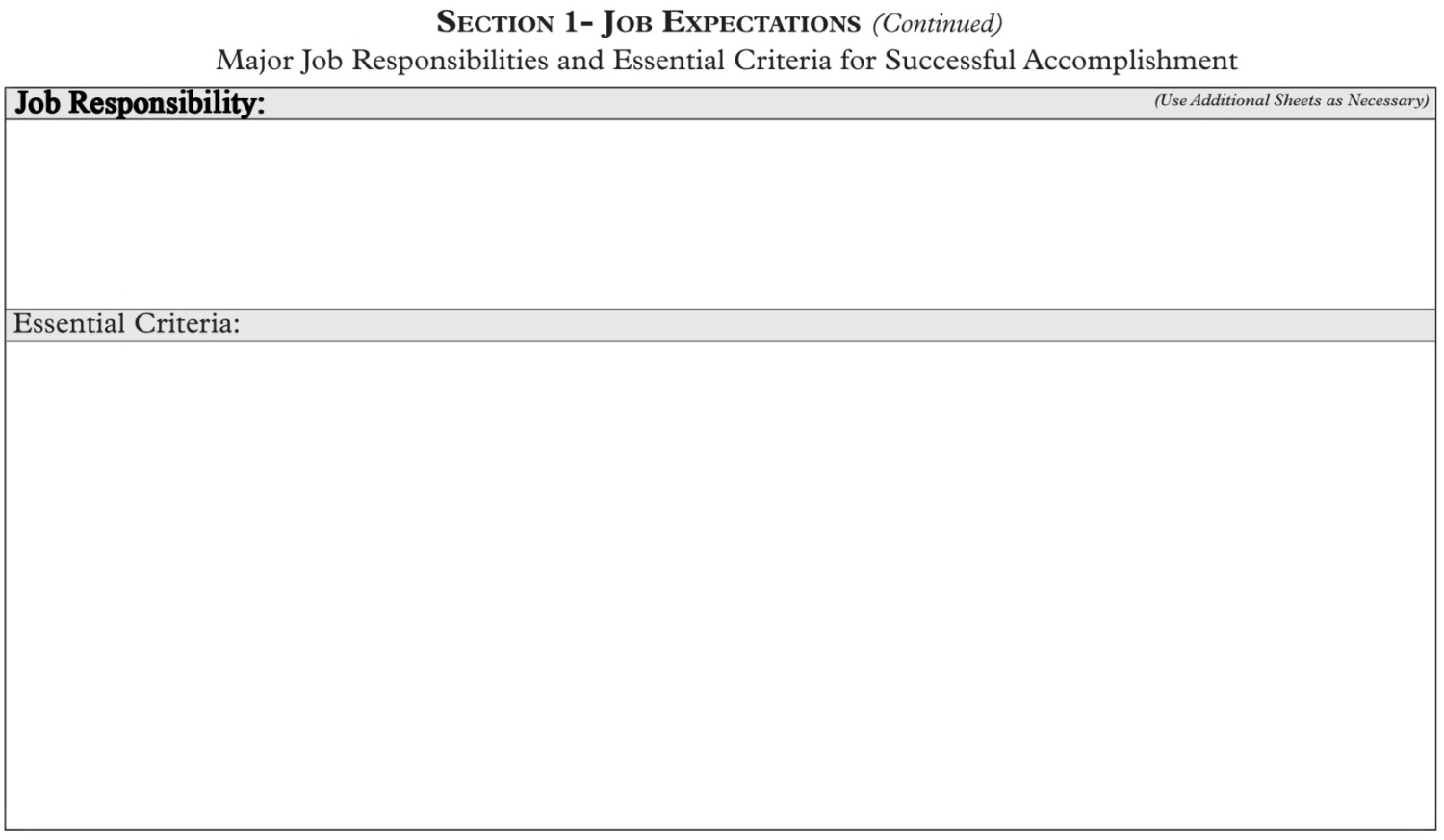 20
Major Job Responsibilities
What are they?

Generally 6-10 broad duties, tasks or responsibilities which must be accomplished to achieve the unit’s goal.
21
Major Job Responsibilities Should:
Contribute to the Goals and Objectives
Be Critical to the job
Require a significant amount of Time
Include any that are Required by Statute or Regulation
Be Done Often
Accurately reflect the Actual Work over which employee has control (responsibility, authority and resources to act)
22
SAMPLE
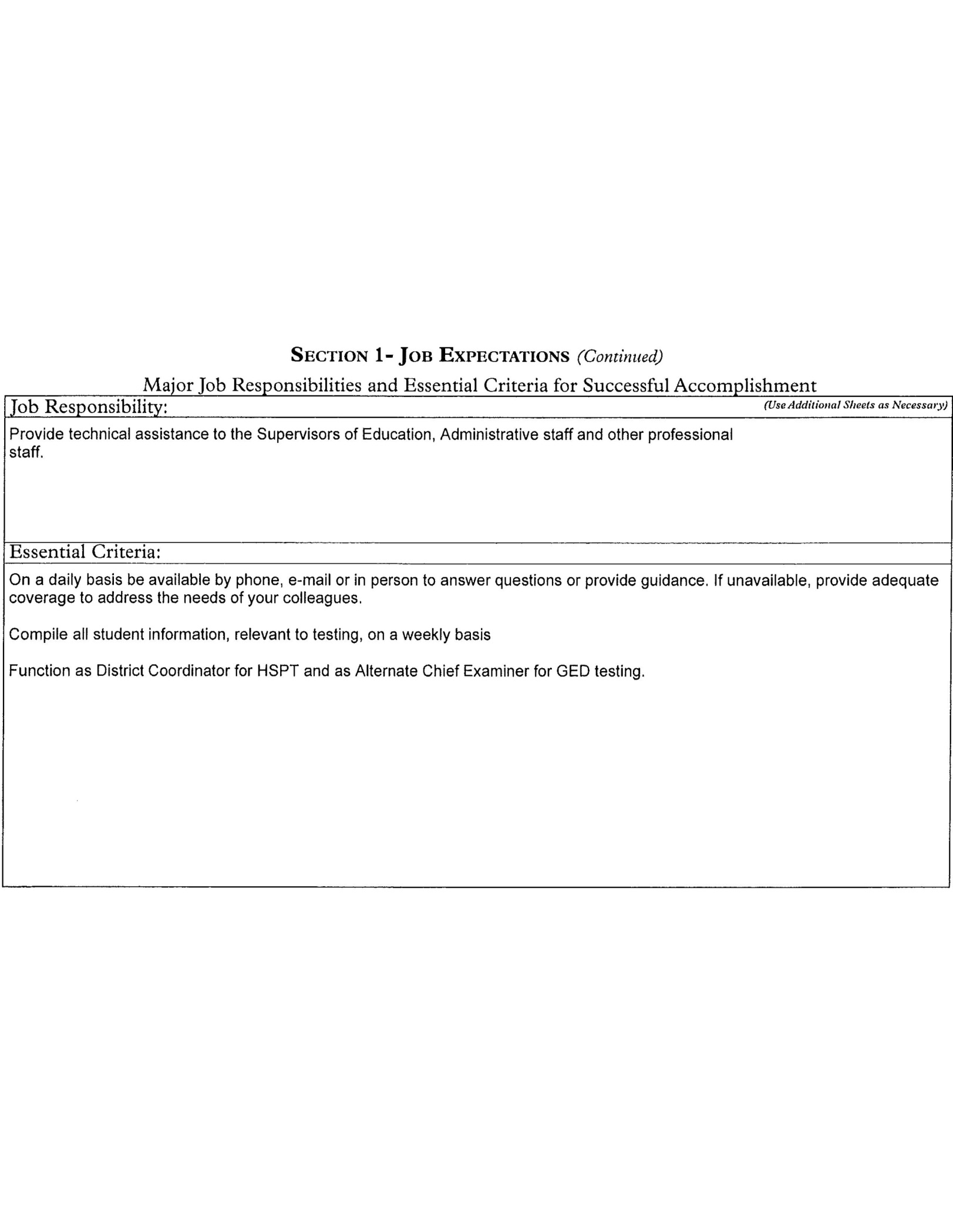 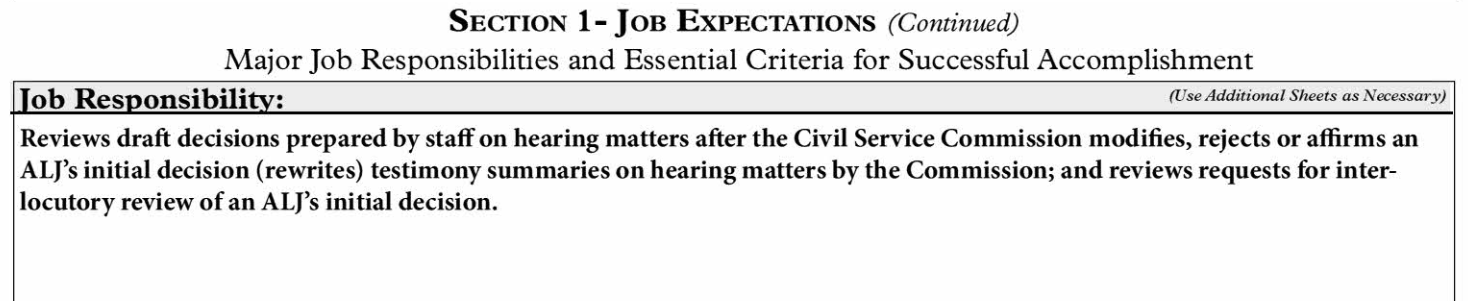 23
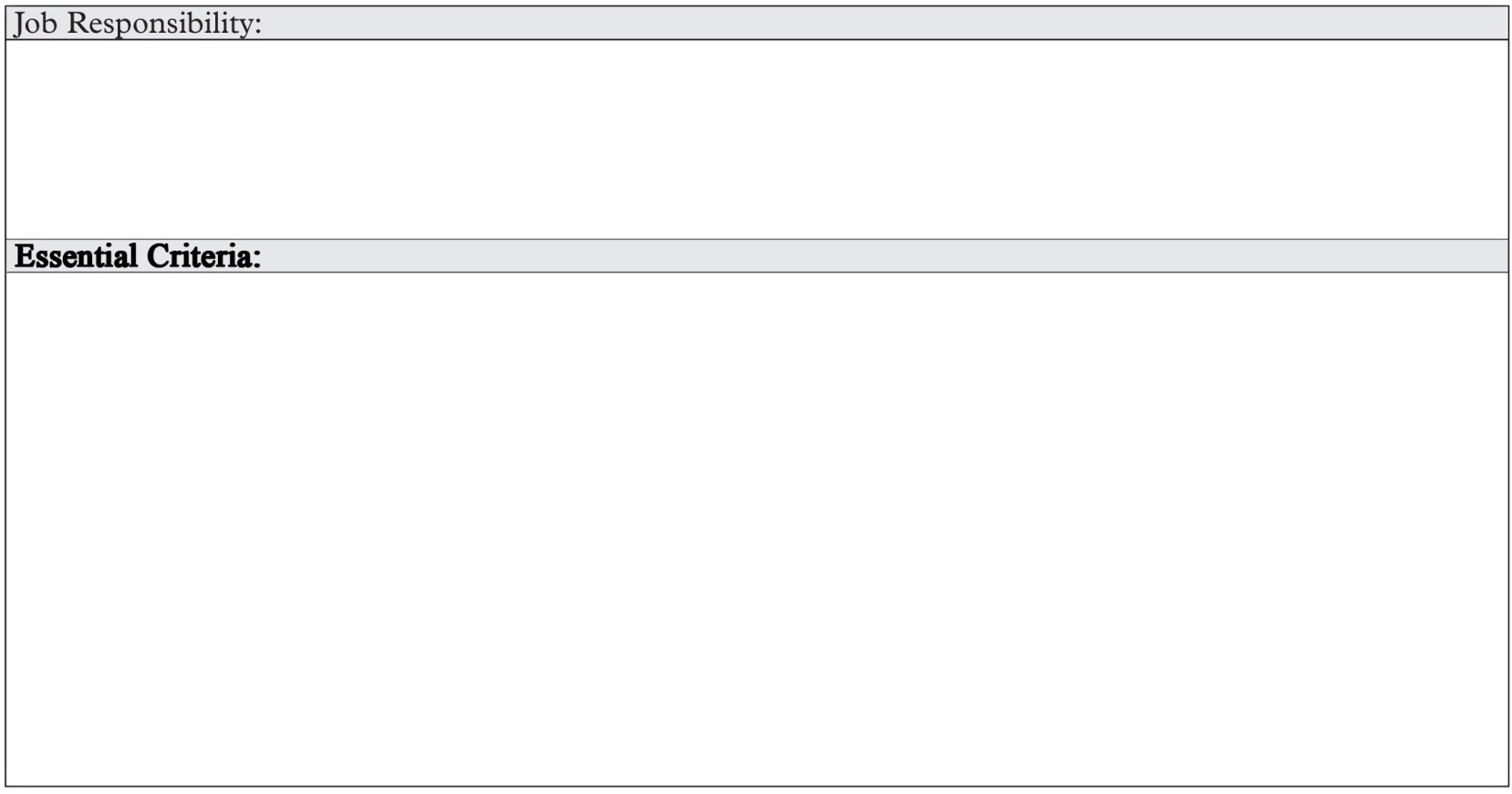 24
Essential Criteria
What are they?

Essential Criteria are statements of conditions that exist when a job  responsibility has been completed successfully
How many are
required?

At least one (1) Essential Criteria for every Major Job Responsibility
25
Principles of Essential Criteria
Specific
   Measurable
  Attainable
   Reasonable
   Time Related
26
SAMPLE
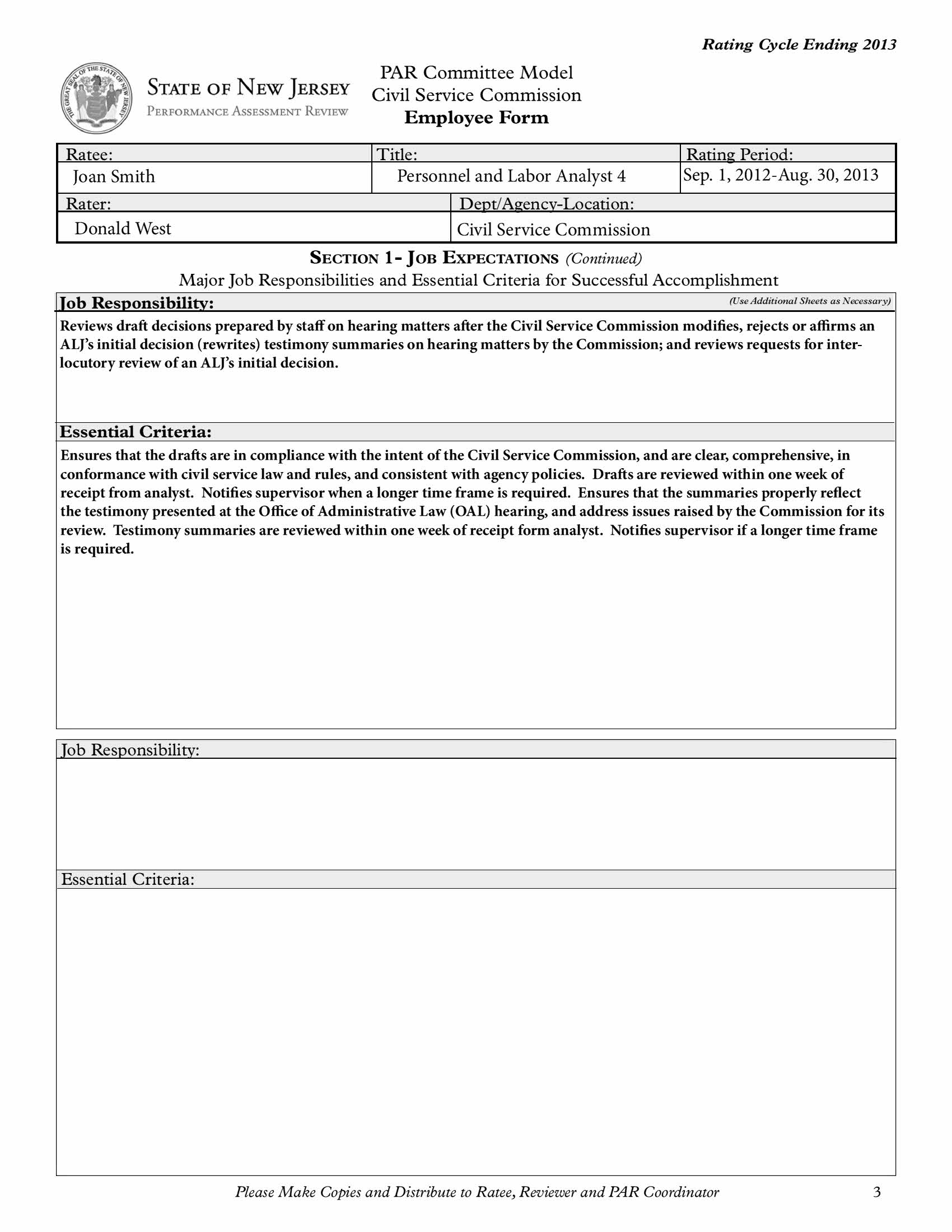 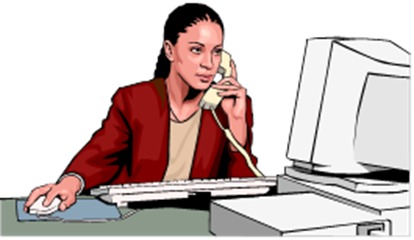 *NOTE:  The next screen will have additional Job Responsibilities and Essential Criteria for this employee
27
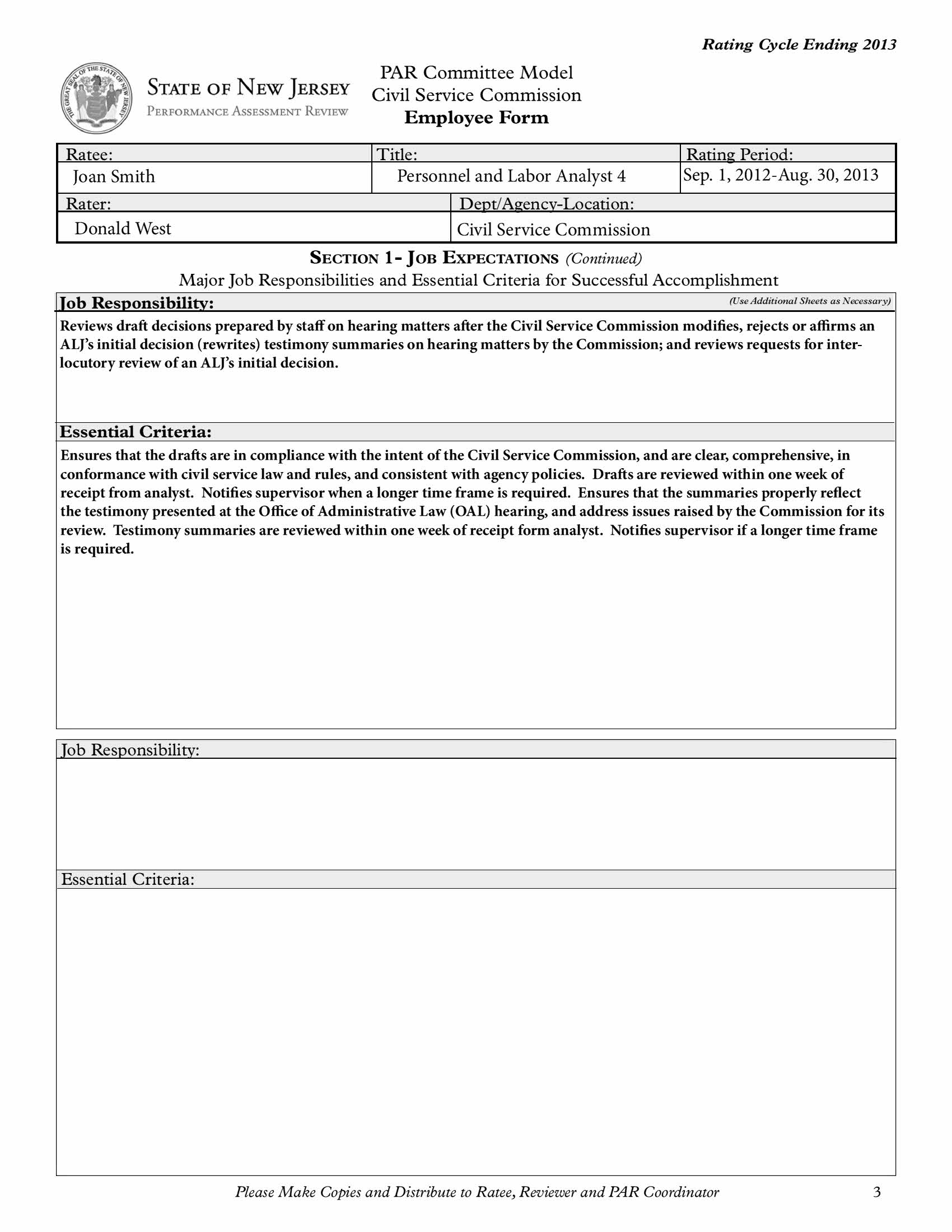 SAMPLE
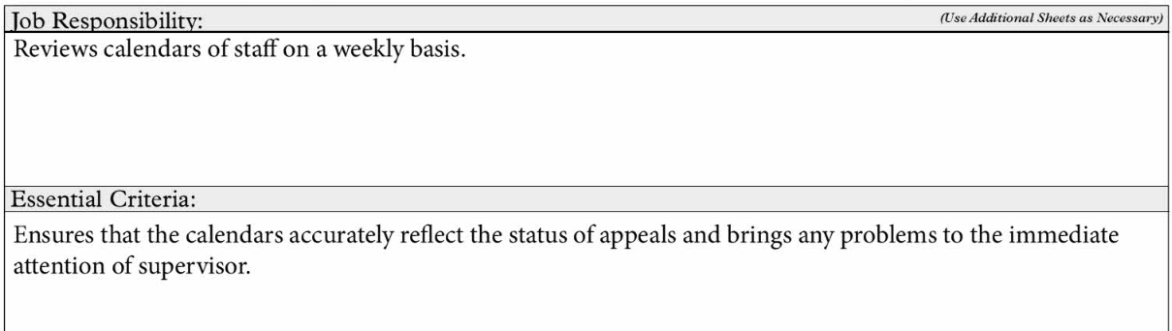 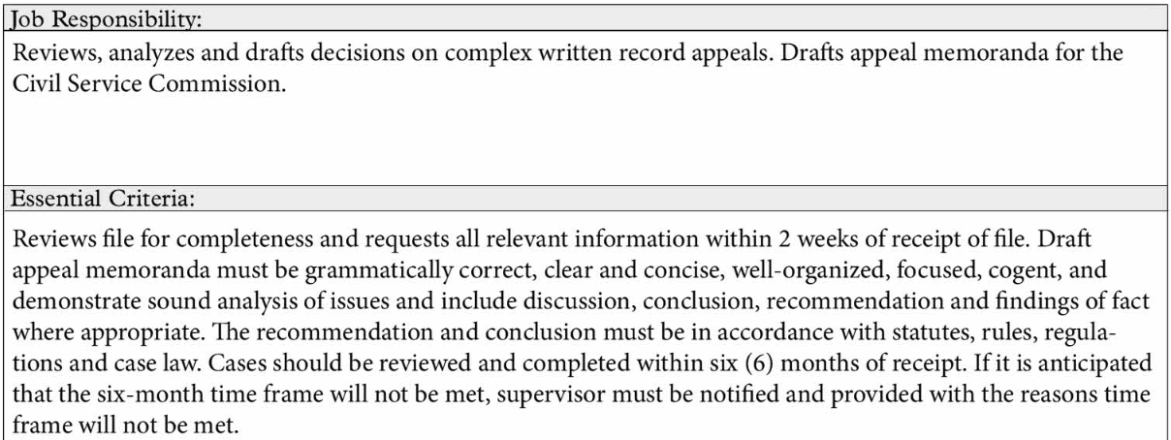 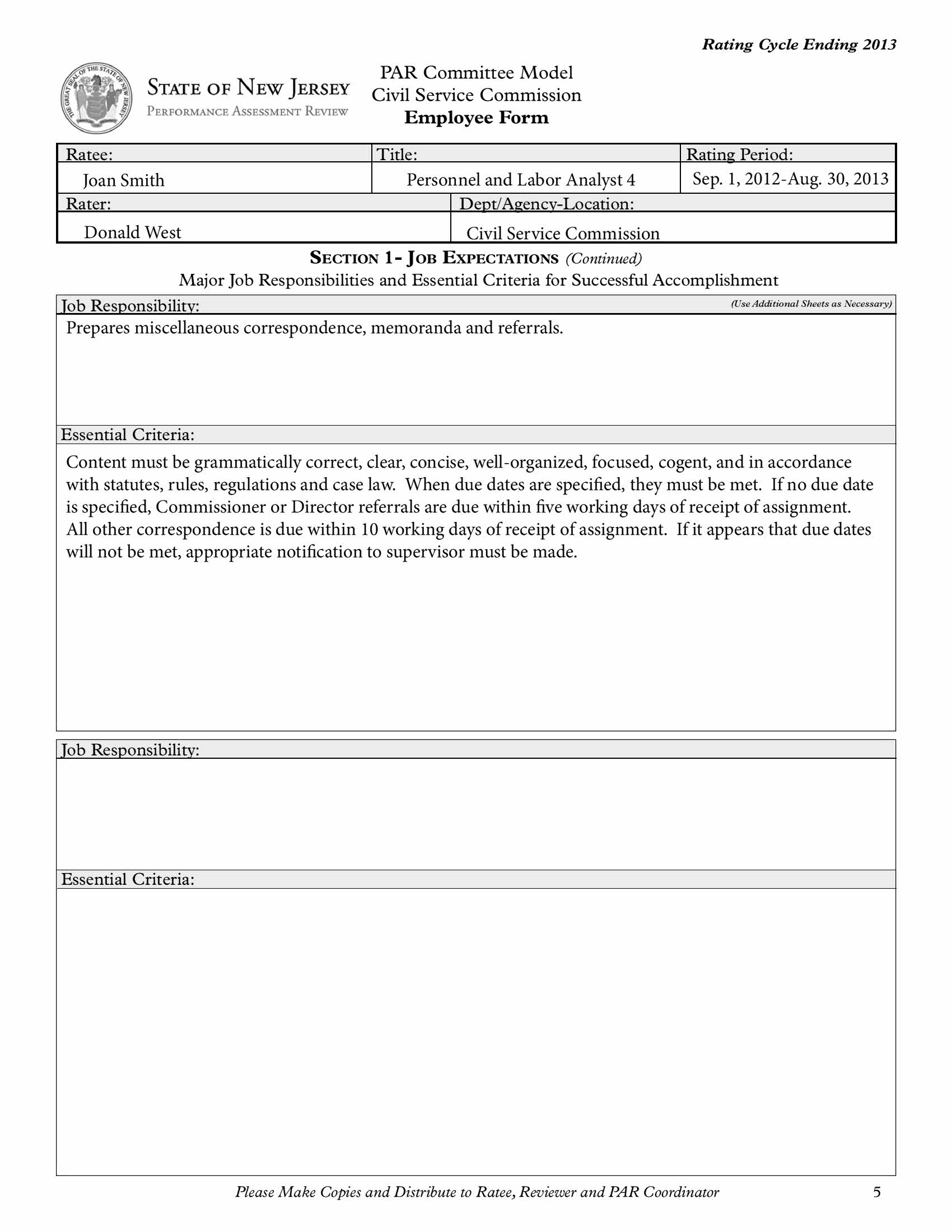 28
Section 2:Performance Factors:  Purpose
Align Core Mission Areas, agency goals and objectives with performance

Provide a uniform guide for evaluating  performance

Predefined by the organization
29
Section 2:  Performance Factors
Job Achievement Factors

Job Related Factors


*Refer to the hard copy of your organization’s PAR so you know which factors your organization has chosen
30
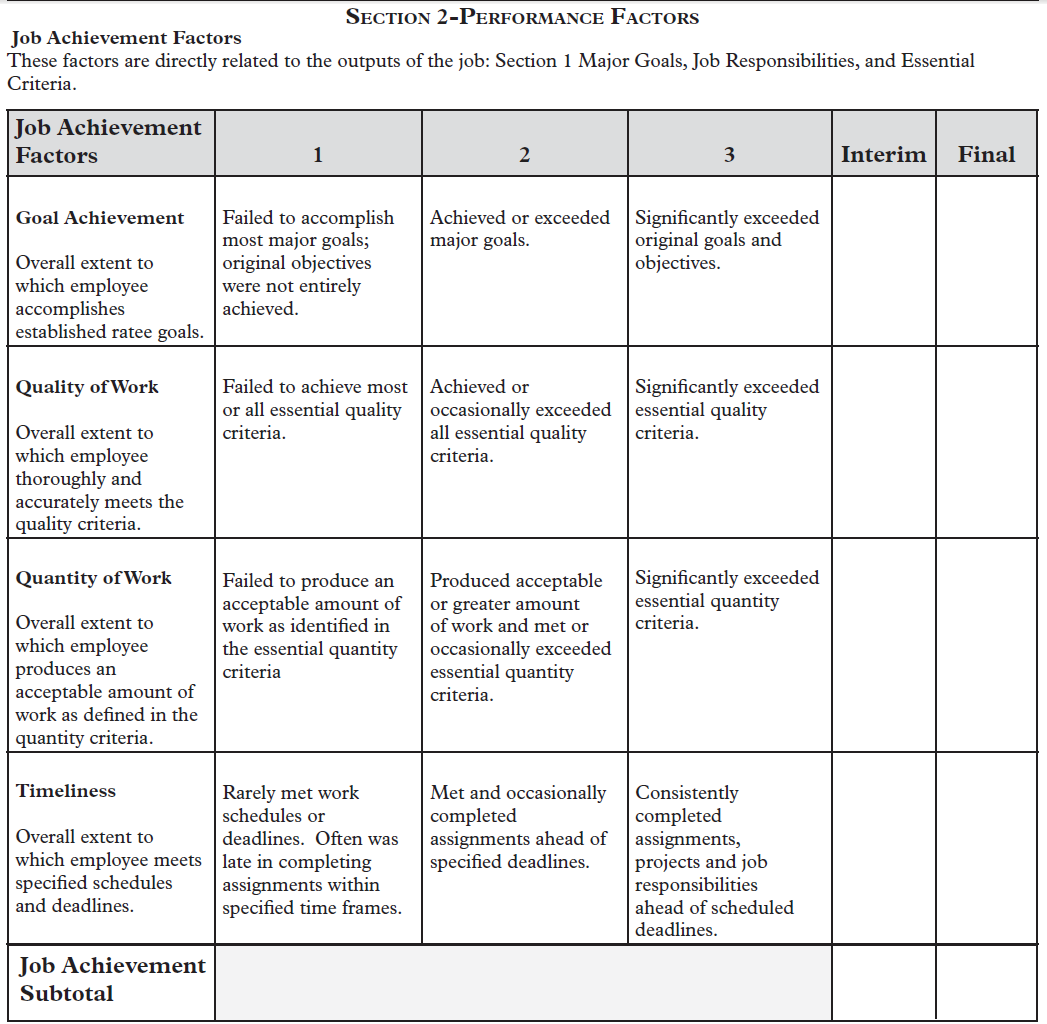 31
Section 2:Performance Factors
Job Achievement Factors

These factors are directly related to the output of the job: Section 1 - Major Goals, Job Responsibility, and Essential Criteria

The Organization predetermines Job Achievement Factors
32
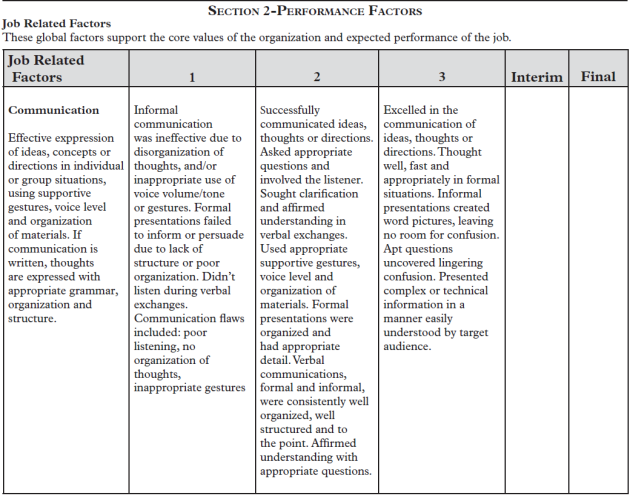 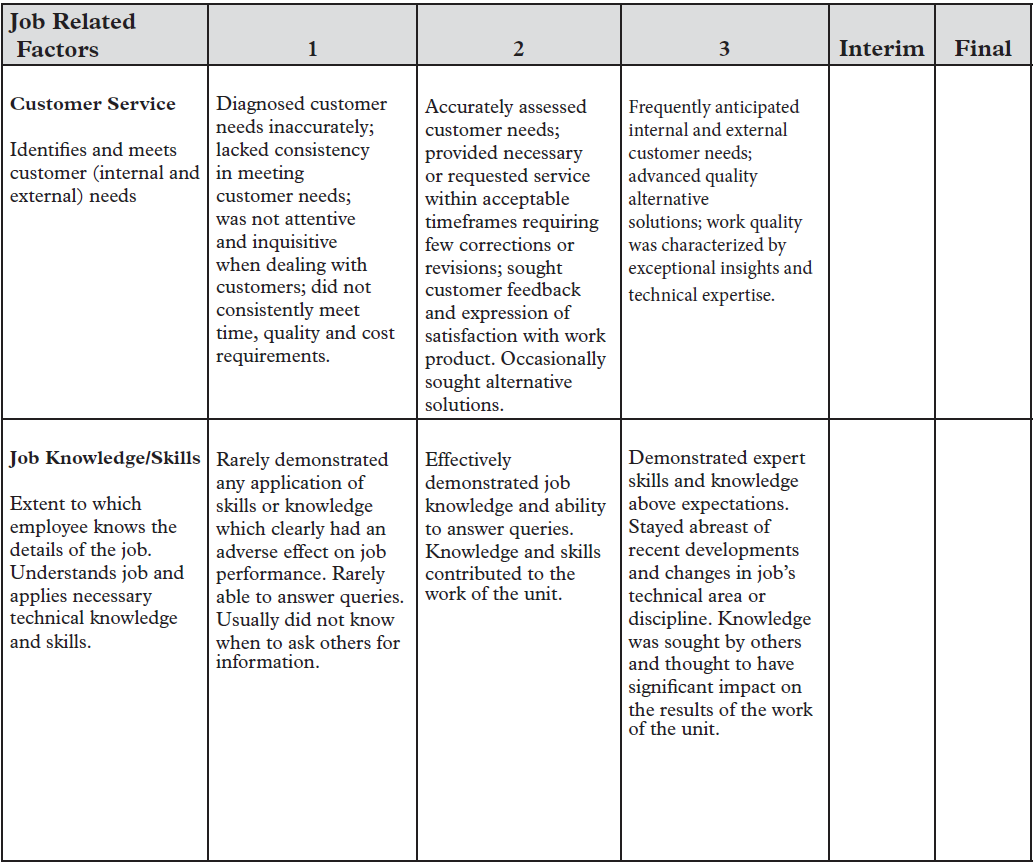 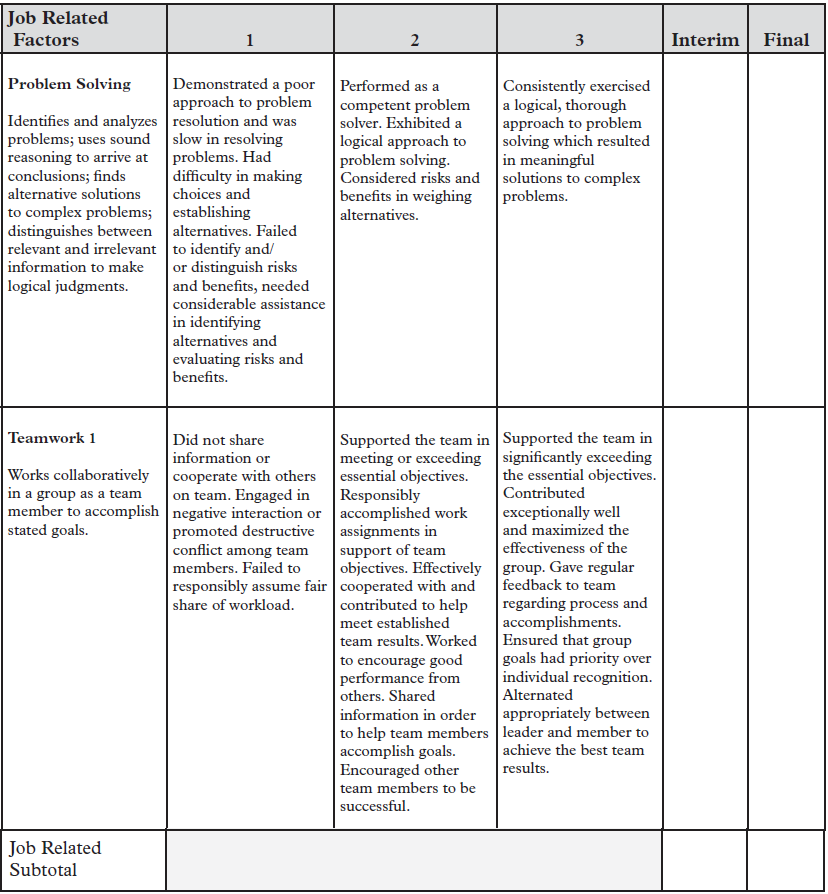 33
Section 2:Performance Factors
Job Related Factors

These global factors support the Core Values of the organization and expected performance of the job

The Organization predetermines Job Related Factors
34
Section 3:  Computation & Conversion to Overall Rating
Subtotals of Job Achievement and Job Related Performance Factors are added to determine Grand Total points

Grand Total points are converted to the Overall  Evaluation Rating.  For example:
	      
                  09-13 points =  Unsatisfactory	Final Rating (1)
	        14-22 points =  Successful	Final Rating (2)
	        23-27 points =  Exceptional	Final Rating (3)
 
           *NOTE:  Point values will vary by organization depending upon
         the number of  “Job Performance Factors” each organization selects
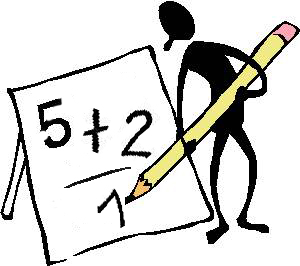 35
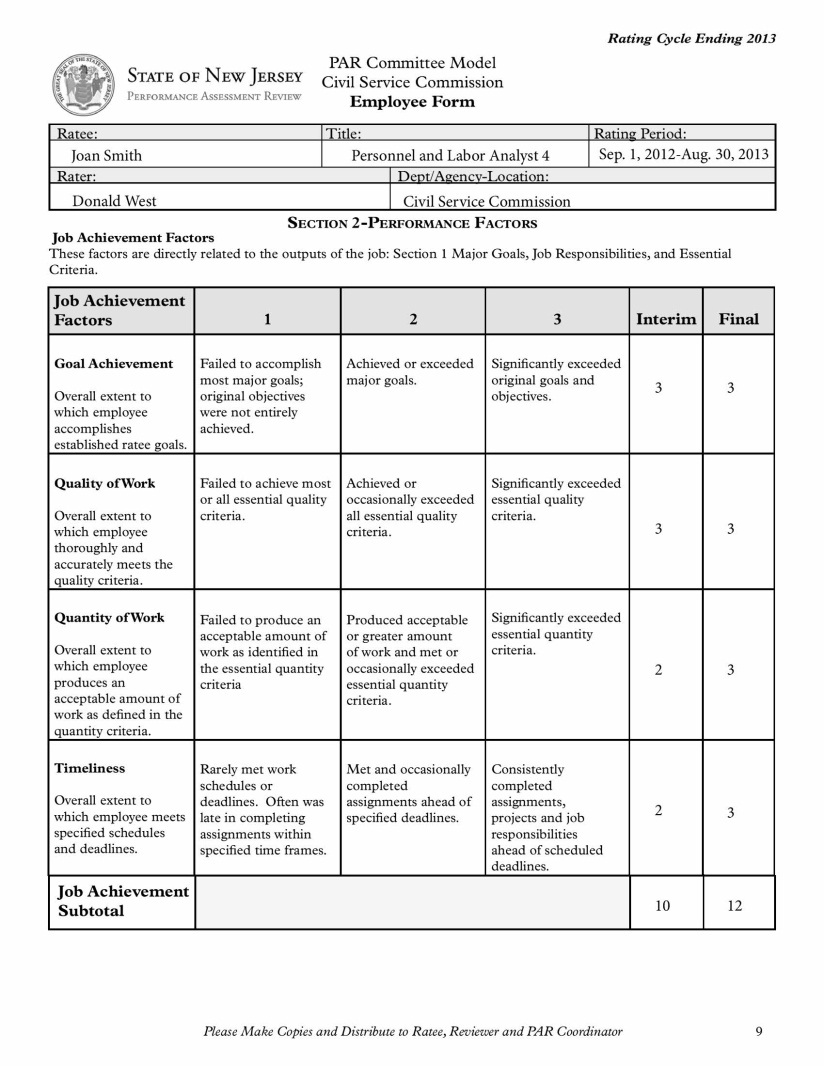 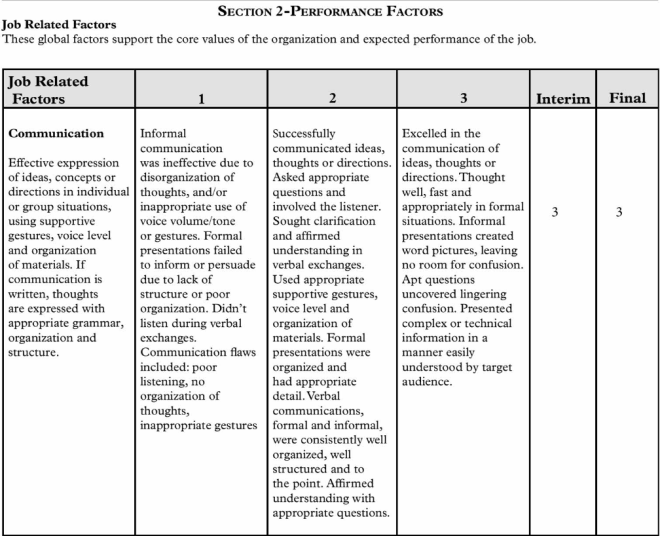 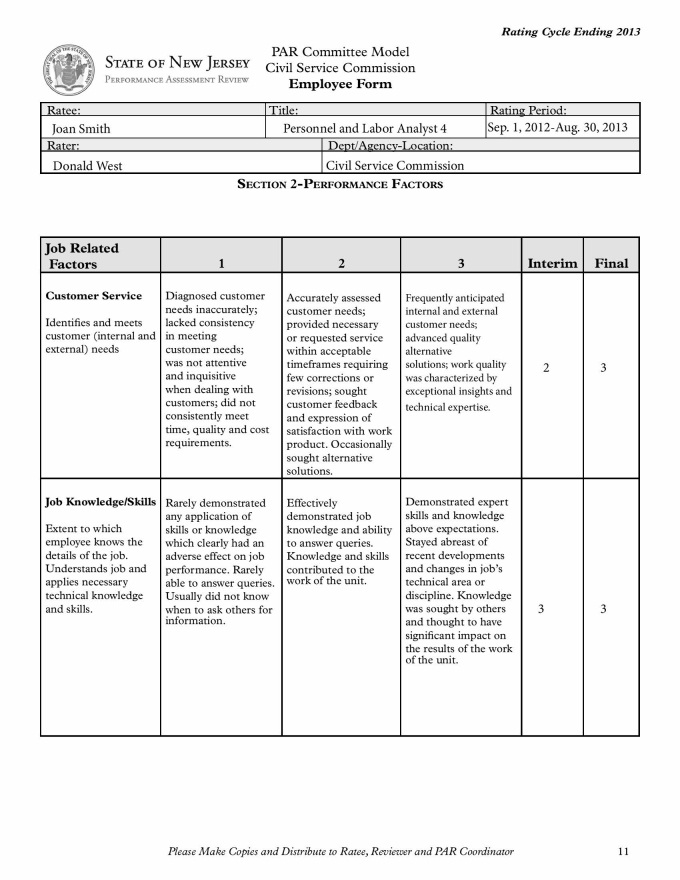 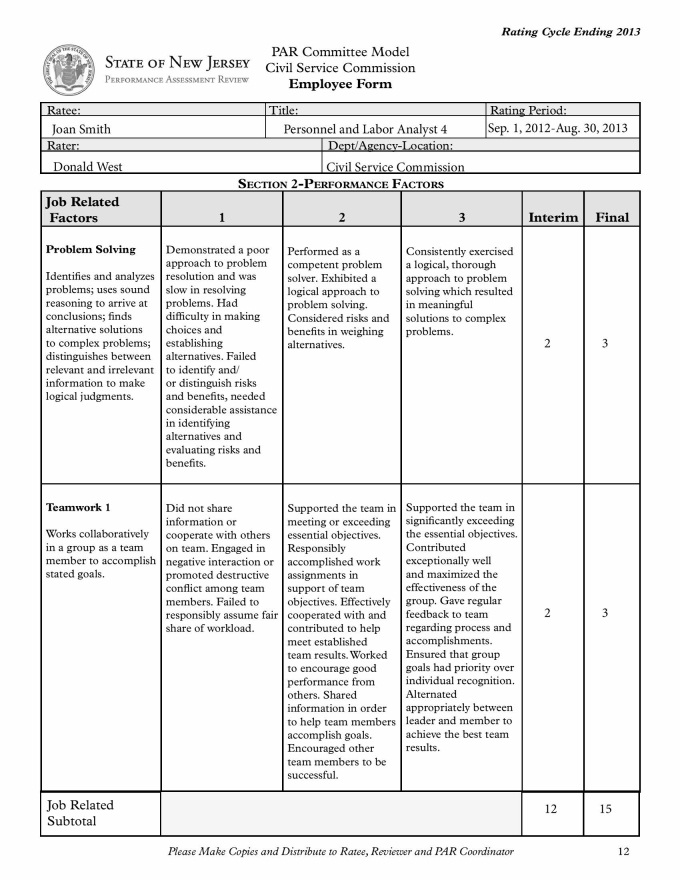 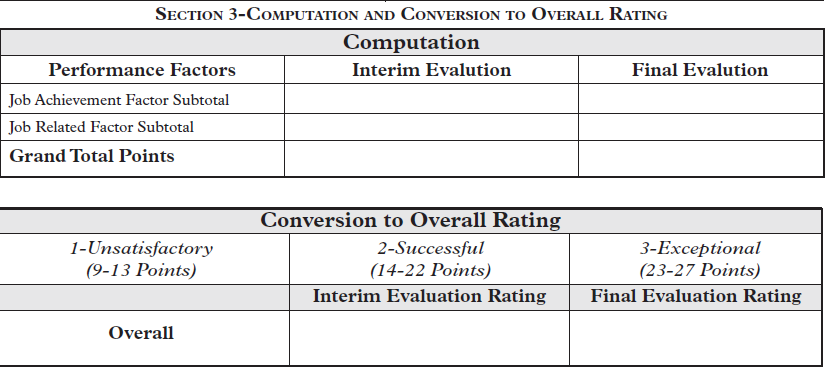 36
Performance Factors: Rating Mechanism
Job Achievement 

Review written descriptors against Ratee’s Goals, Job Responsibilities, and Essential Criteria
Determine evaluation points for each factor
Subtotal points
Job Related 

Review written descriptors against Ratee’s Overall Performance 
Determine evaluation points for each factor
Subtotal points
37
Ratings are done on a 3-point scale
Unsatisfactory - Failed to achieve most essential criteria.  Rarely met work schedules or performance criteria
Successful - Met or occasionally exceeded essential criteria. Produced acceptable or greater amounts of work
Exceptional - Significantly exceeded essential criteria consistently in a sustained job performance
38
Job Expectations are written at the “Successful” level
Justifications should be written for all ratings 

If the Ratee’s performance is at the “Exceptional” or “Unsatisfactory” level, the Rater should prepare specific documentation to support those ratings 

We will discuss this again later in the presentation

*NOTE:  At this point in the PAR Review,  all of the expectations of the ratee have been discussed with the employee.  Now is when the ratee and rater will sign the Certification in Section 1 – Job Expectations
39
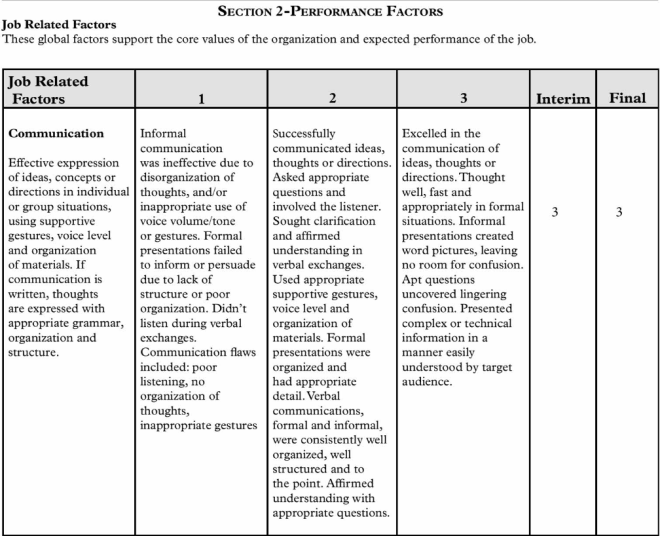 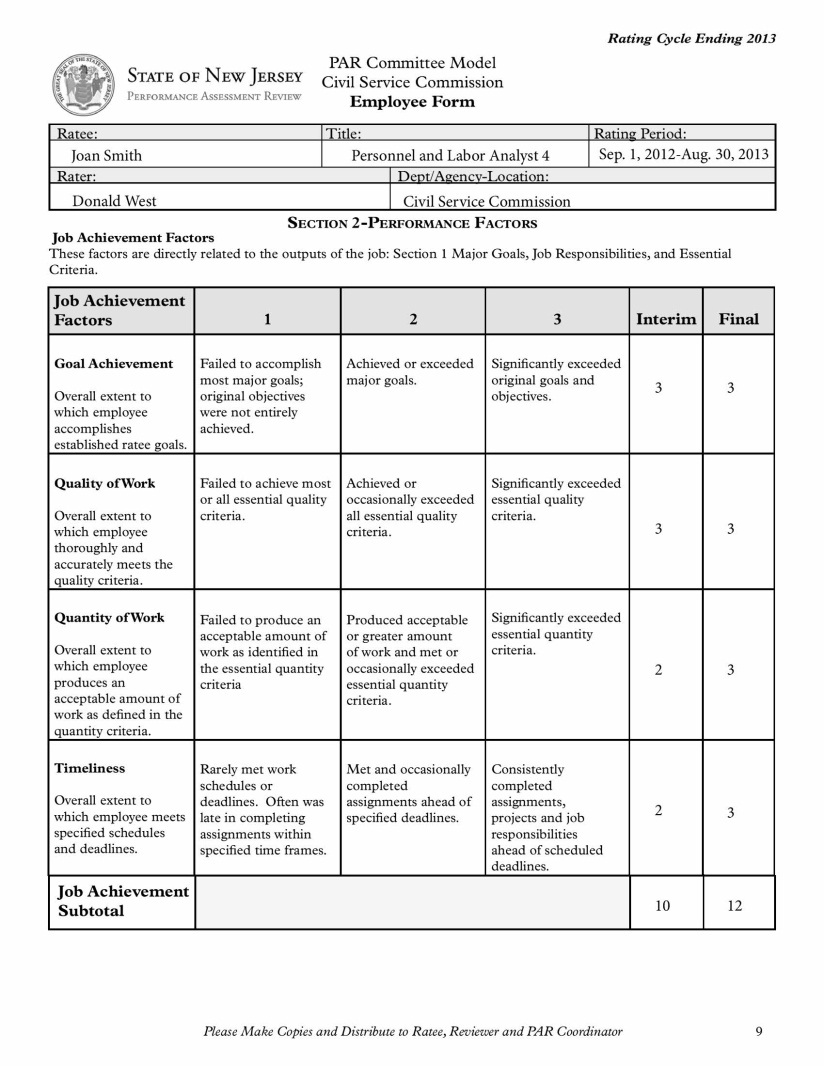 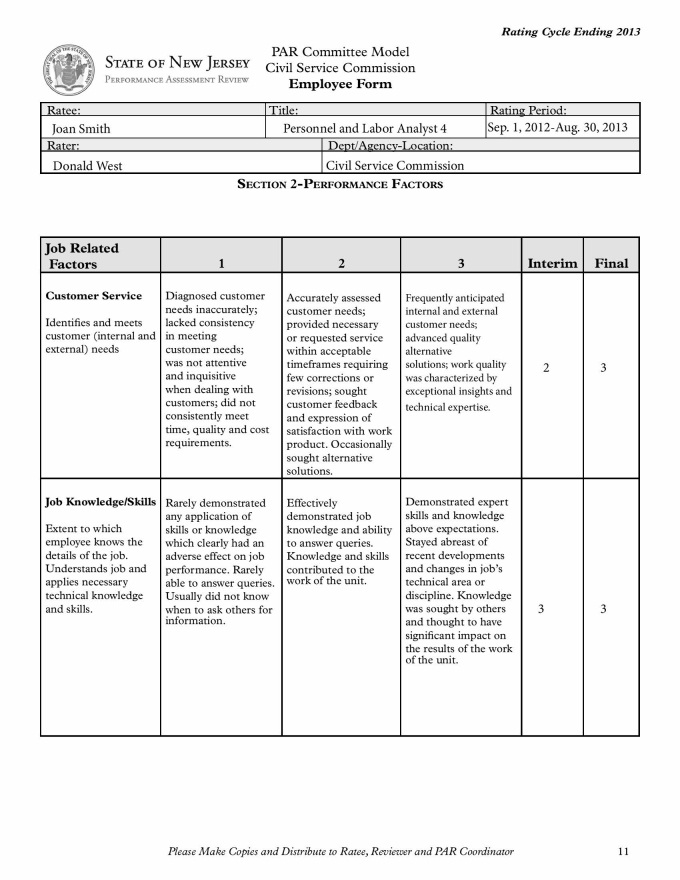 SAMPLE
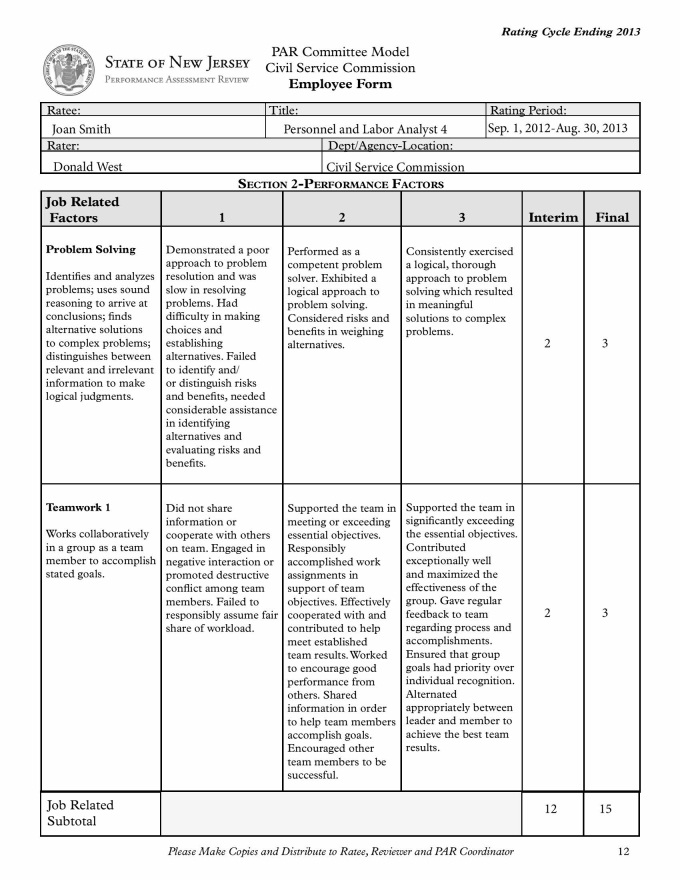 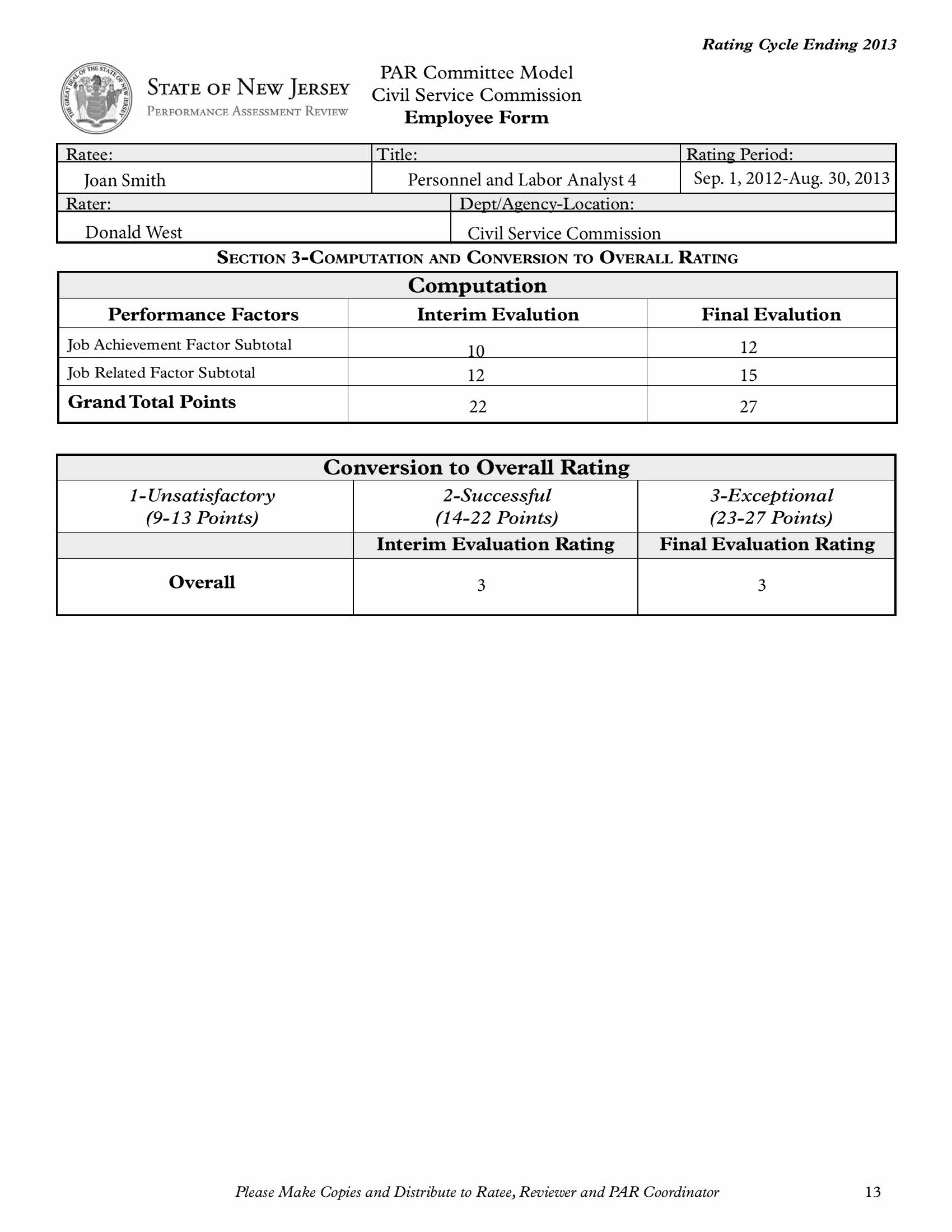 2
40
Sections 4 & 5:
Interim and Final Justification Sheet and Development Plan
Section 4 & 5 are identical with the exception of the time periods they cover:

Interim = First 6 months
  Final = Entire 12 months
41
Interim and Final Evaluation Conferences
Determine evaluation points and rating justification; Recognize and document positive contributions and areas needing improvement

Determine job performance gaps and action plan to close gaps

Mutually develop action plan for development  and improvement

Mutually establish specific deadlines for improvement

Set follow-up meeting if necessary

Interim Rating covers the 1st six months

Final Rating covers the ENTIRE year
42
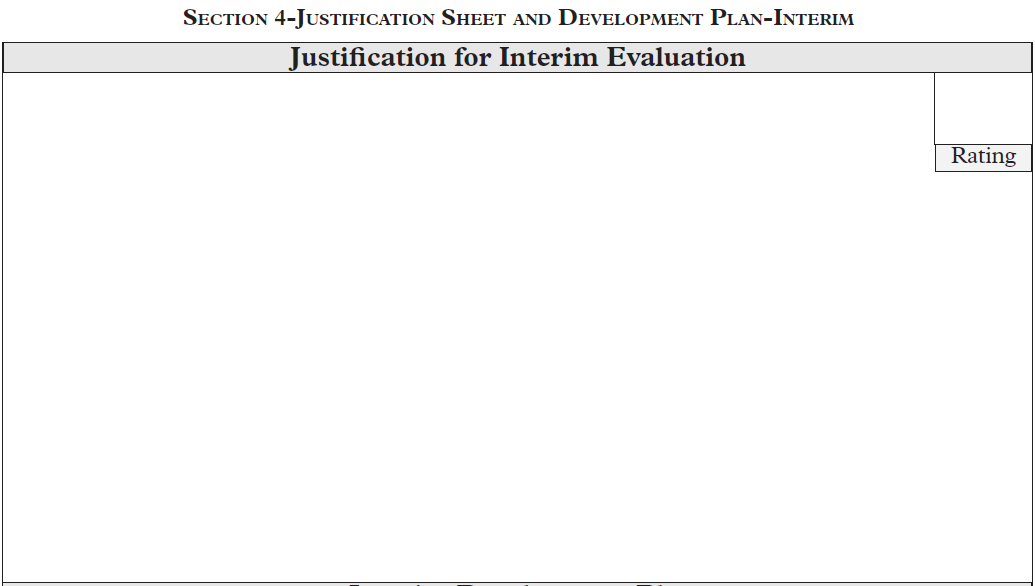 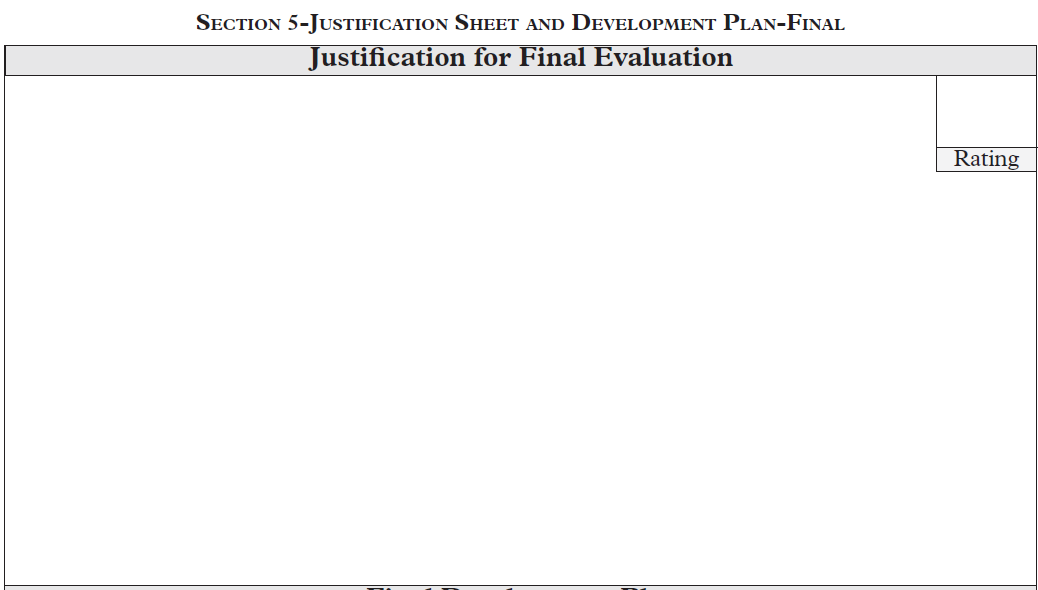 43
Justification Sheet
Justification


Recognize and document positive contributions, as well as areas needing improvement

Provide justification for the overall Rating 

Cite specific examples of performance that support an Exceptional or Unsatisfactory Rating
44
Justification:Do’s and Don’ts
DO:

Give reasons, both positive and negative,  that substantiate the rating
Review the “Fact Sheet of Significant Events”  which will be reviewed shortly, and any other documentation in preparing the justification
DON’T:

Repeat the rating term and think that this is sufficient evidence: e.g. “Joan’s performance is Commendable”
Include issues that are not related to the performance of the job
45
SAMPLE
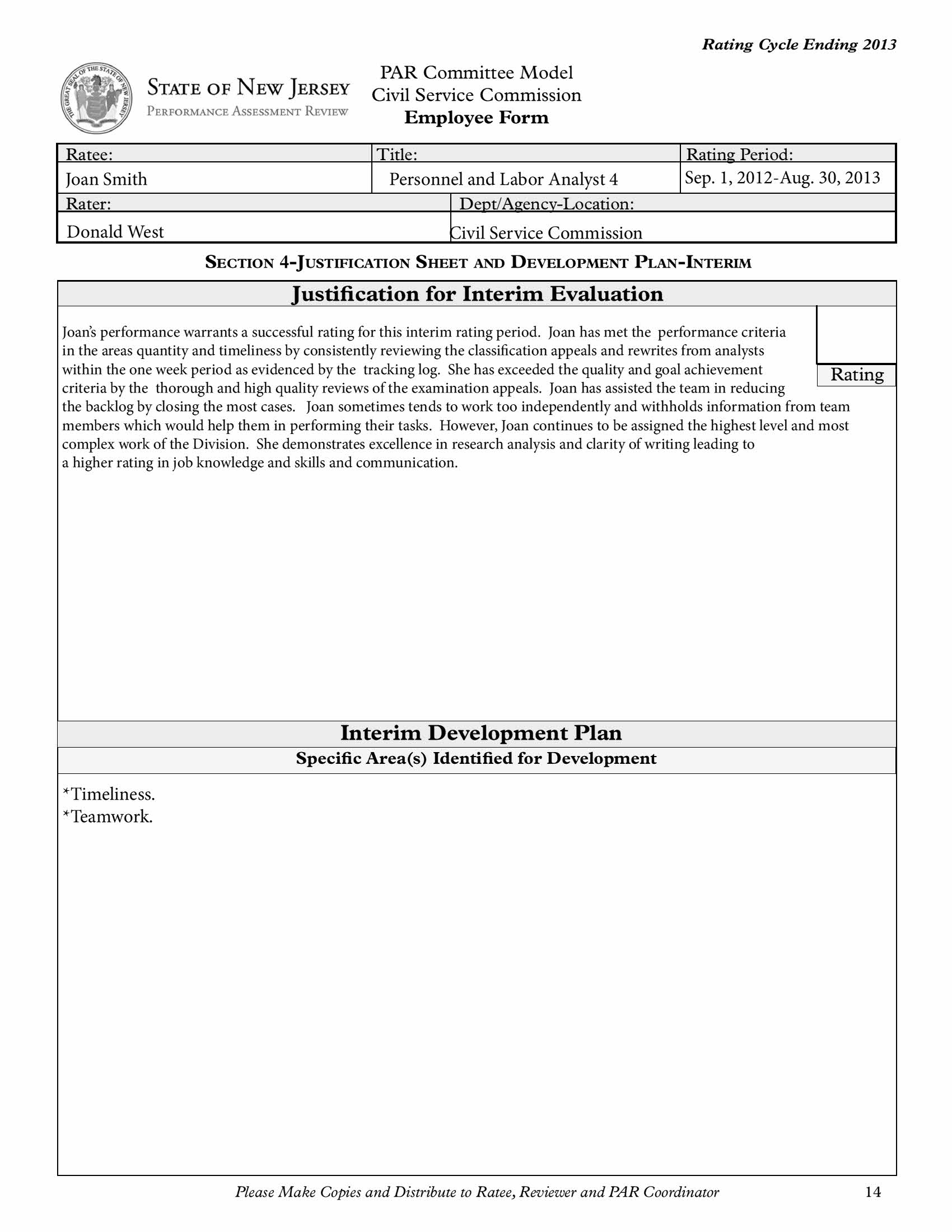 2
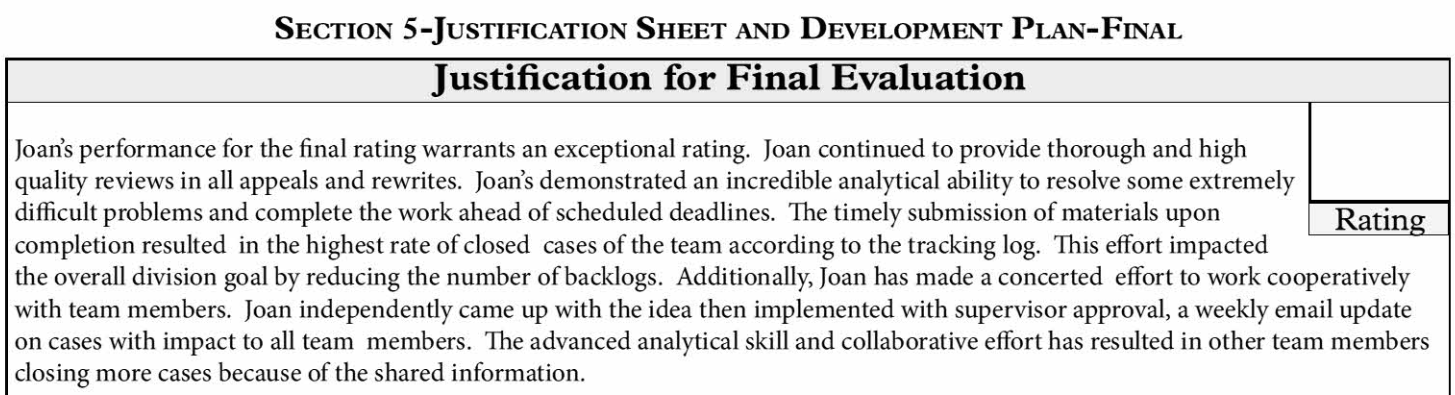 3
46
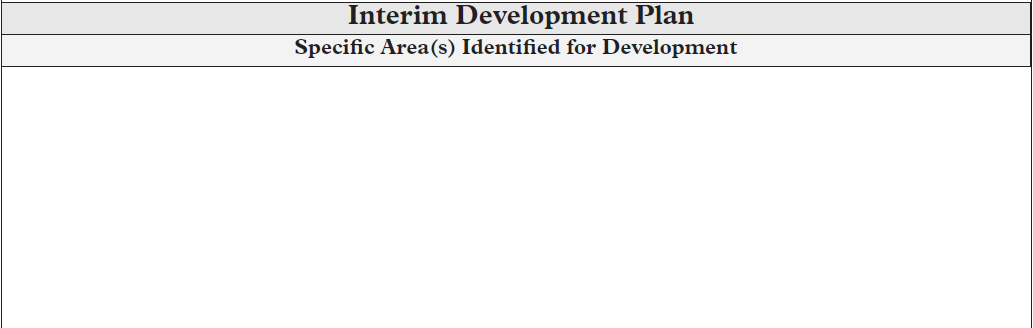 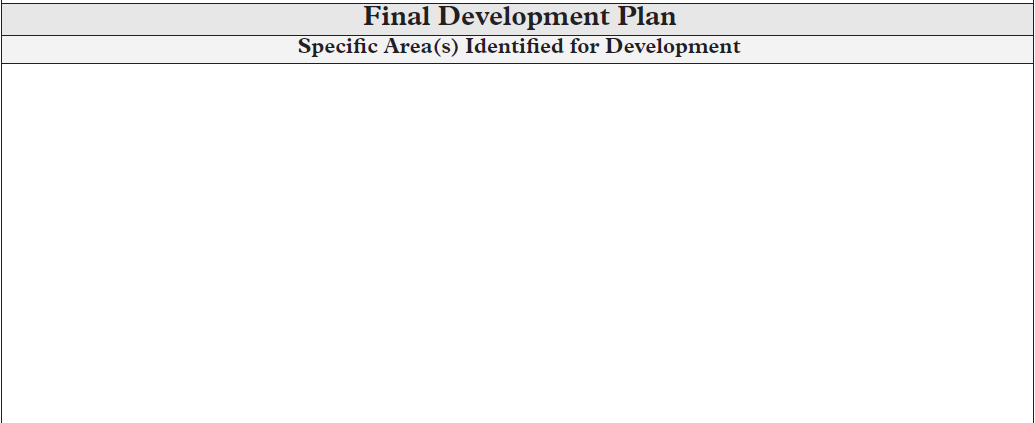 47
Development PlanSpecific Area(s) Identified for Development
Identify skills and competencies targeted for improvement
Focus on improvement in order of importance

 Mutually develop a plan of action
Include resources needed, 
       obstacles, and alternatives
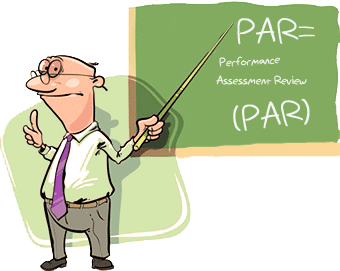 48
SAMPLE
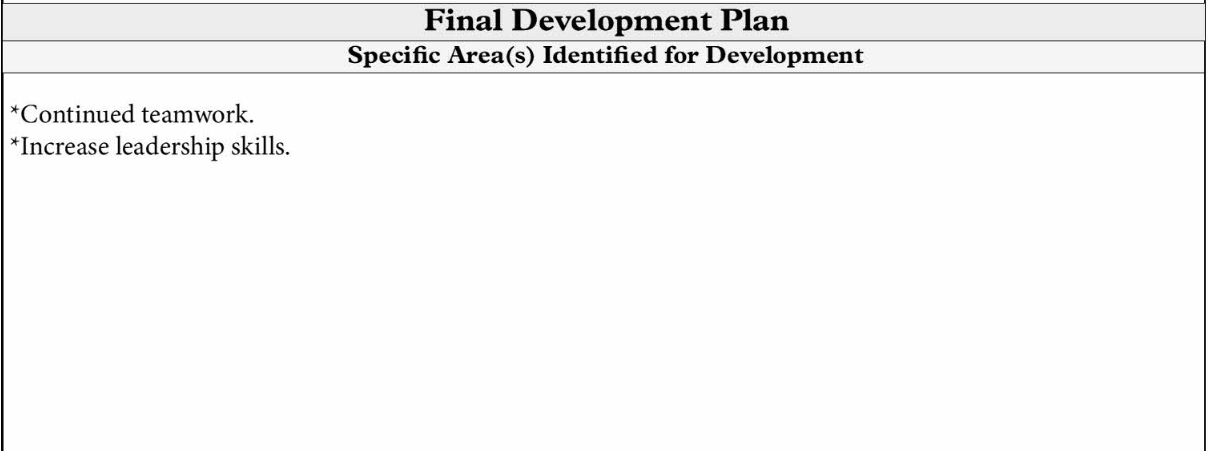 49
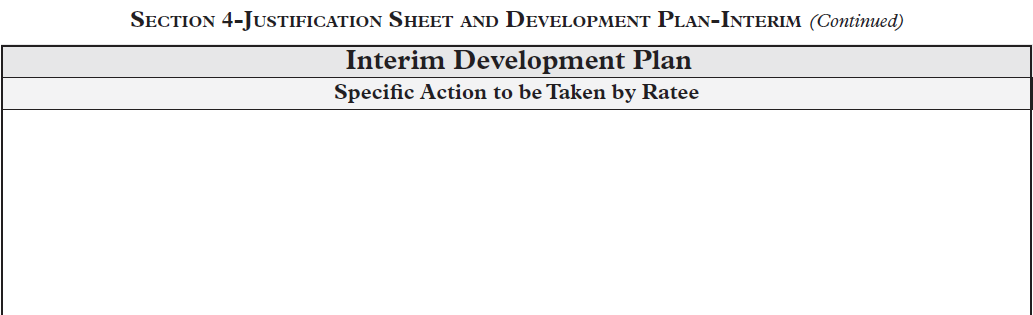 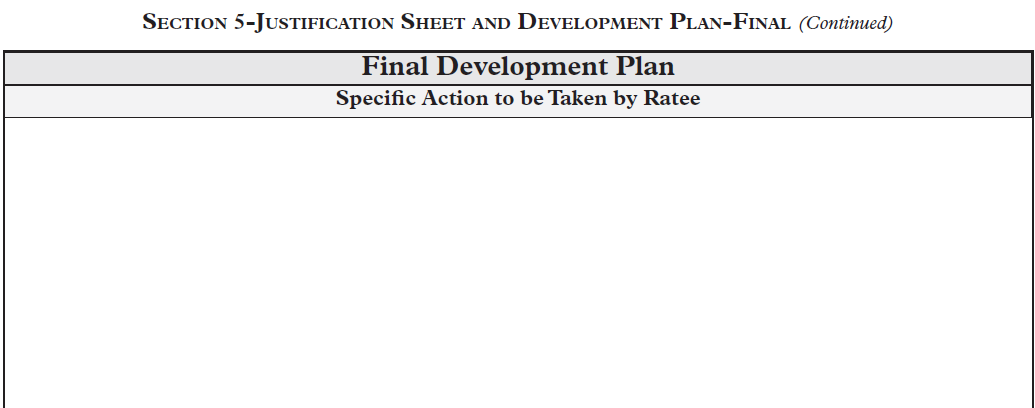 50
Development PlanSpecific Action to be Taken by Ratee
Actions may include:
Take on special projects or assignments

Attend classroom training courses 

Utilize Online Training (LMS)

Perform library research or other relevant  readings

Work with a peer or closely with a Manager

Attend seminars and workshops

Enroll in local and national professional organizations
51
SAMPLE
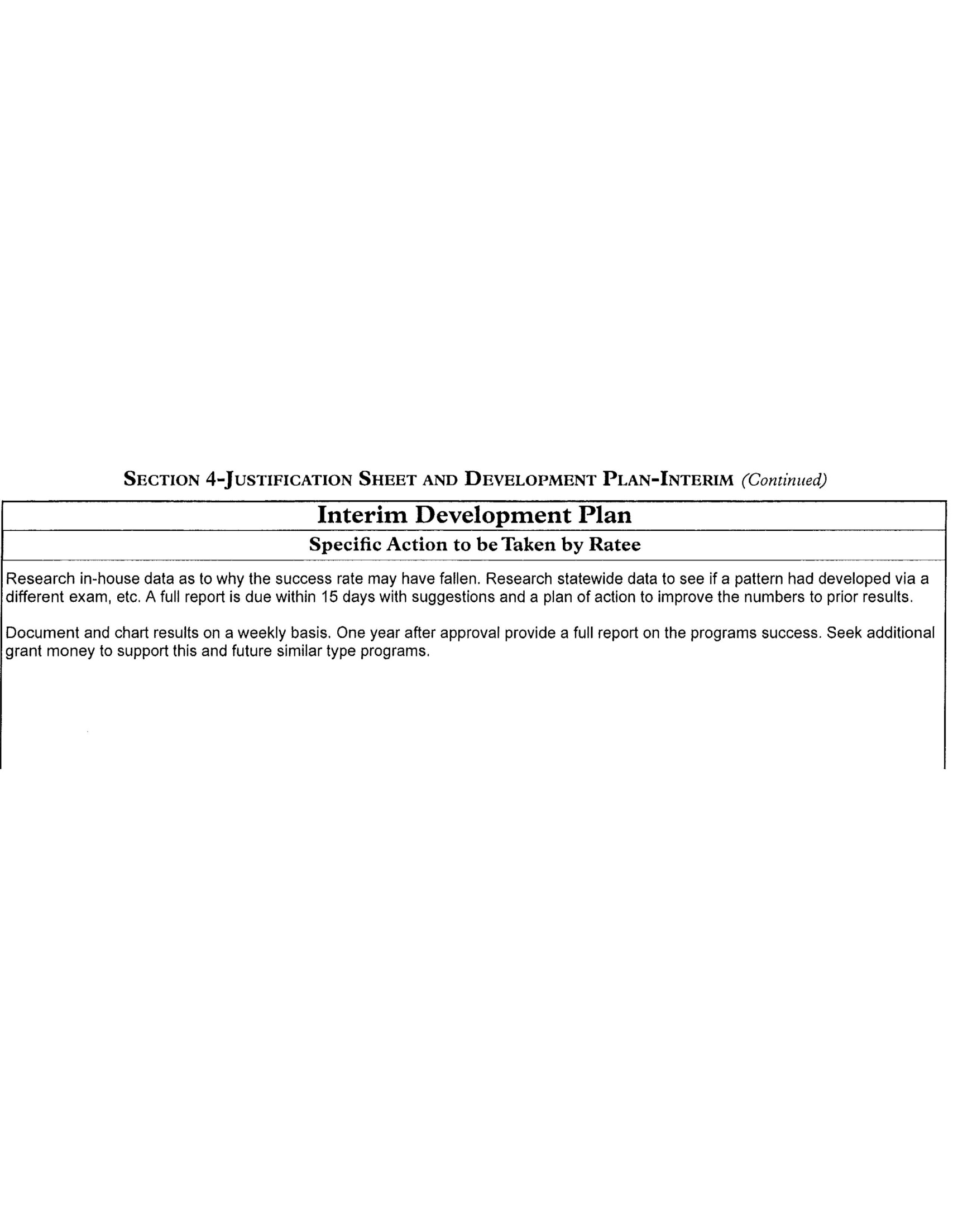 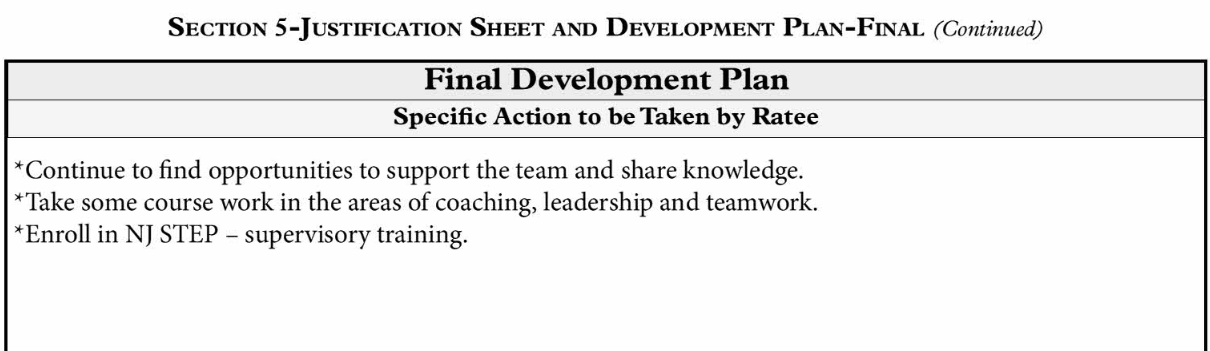 52
Section 6:  Fact Sheet of Significant Performance Events
53
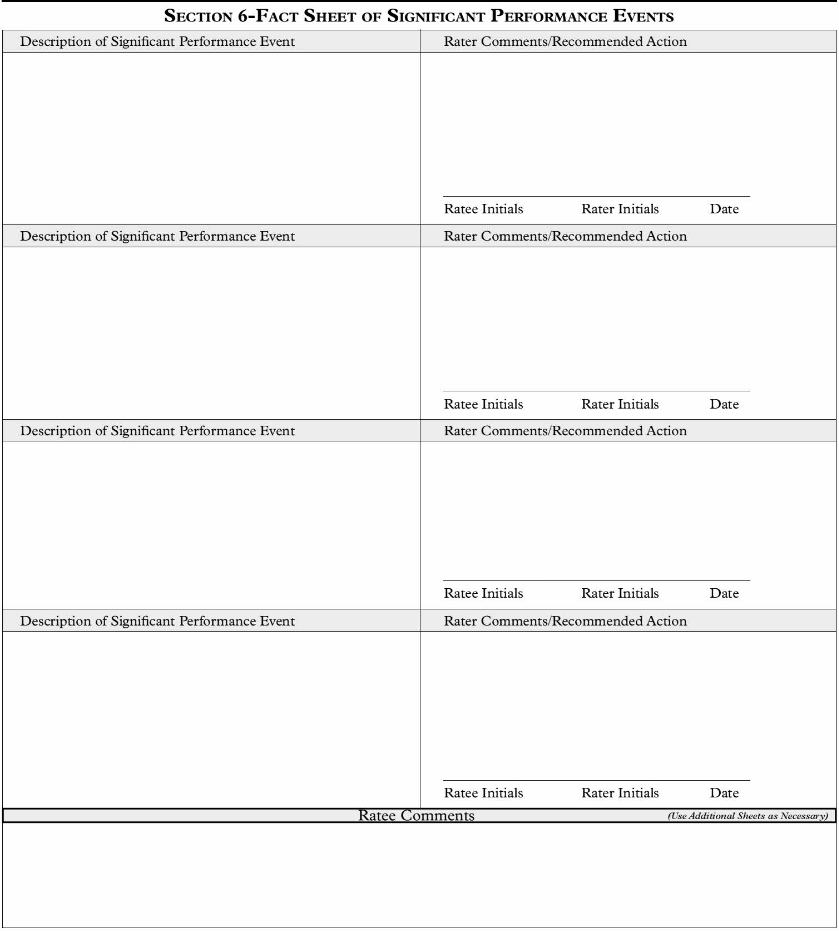 54
Fact Sheet of Significant Performance Events
Used to record any noteworthy event, positive or negative, that occurs throughout the rating cycle

Any Significant Event that represents performance below or above the Successful level should be recorded

Events should be documented as they occur, with both rater and ratee initialing the documentation

All involved parties are encouraged to request 
   entries on the form; Rater determines significance
55
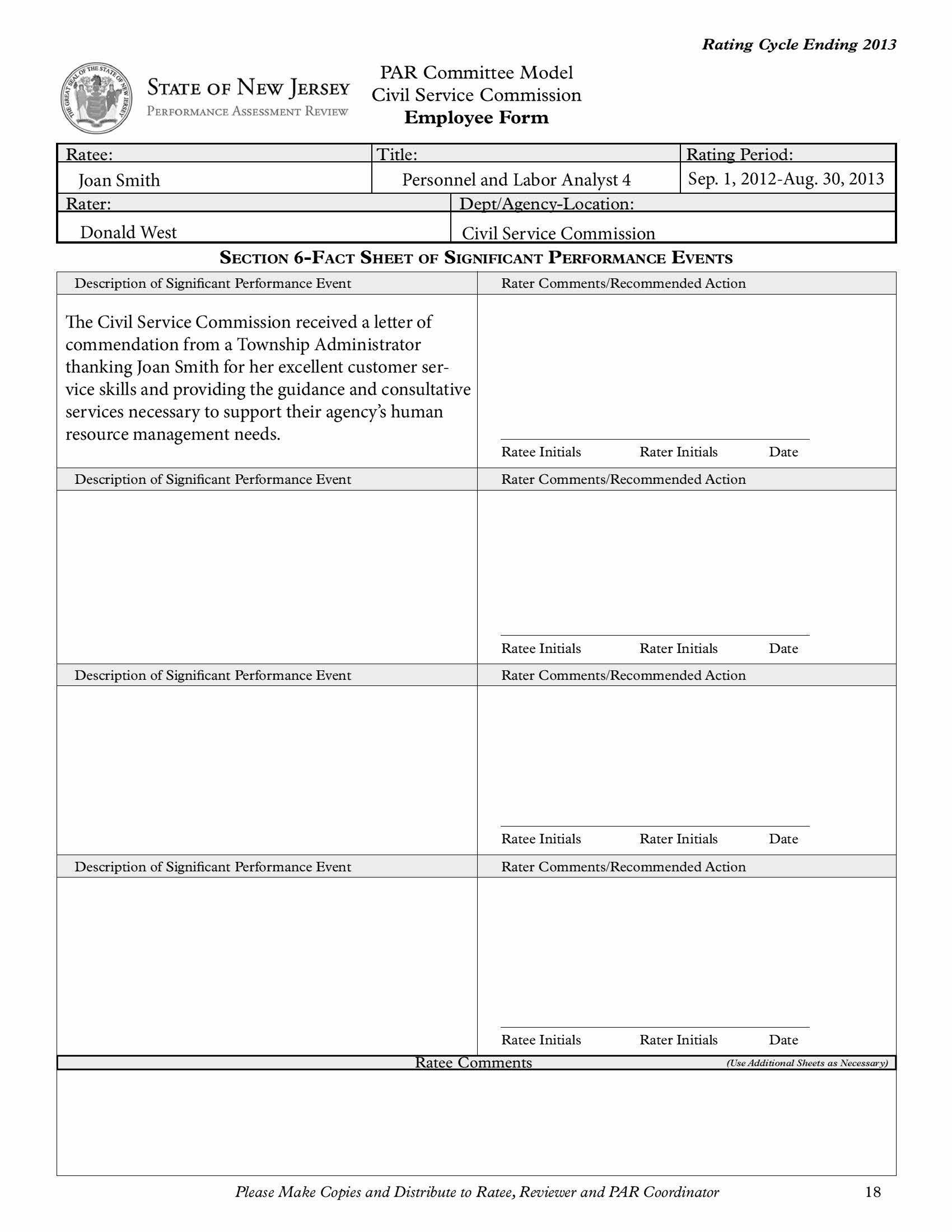 SAMPLE
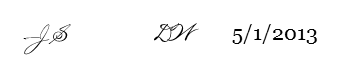 56
Certification of Interim and Final Evaluations
Review & discuss Sections 1, 2, 3 and 4.                        Rating, Justification and Development Plan.

Date the face to face meeting was held

After any revisions/comments, both rater & ratee sign & date PAR form

Ratee checks  each of 3 boxes with either “agree” or “disagree” 

PAR is then forwarded to the reviewer
57
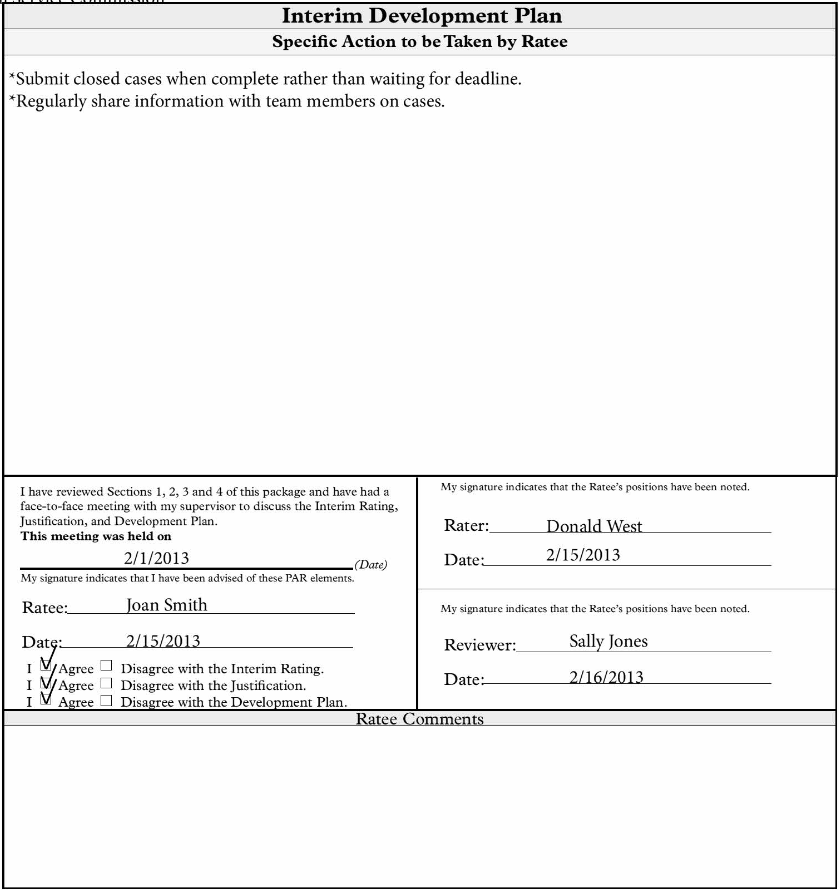 SAMPLE
58
SAMPLE
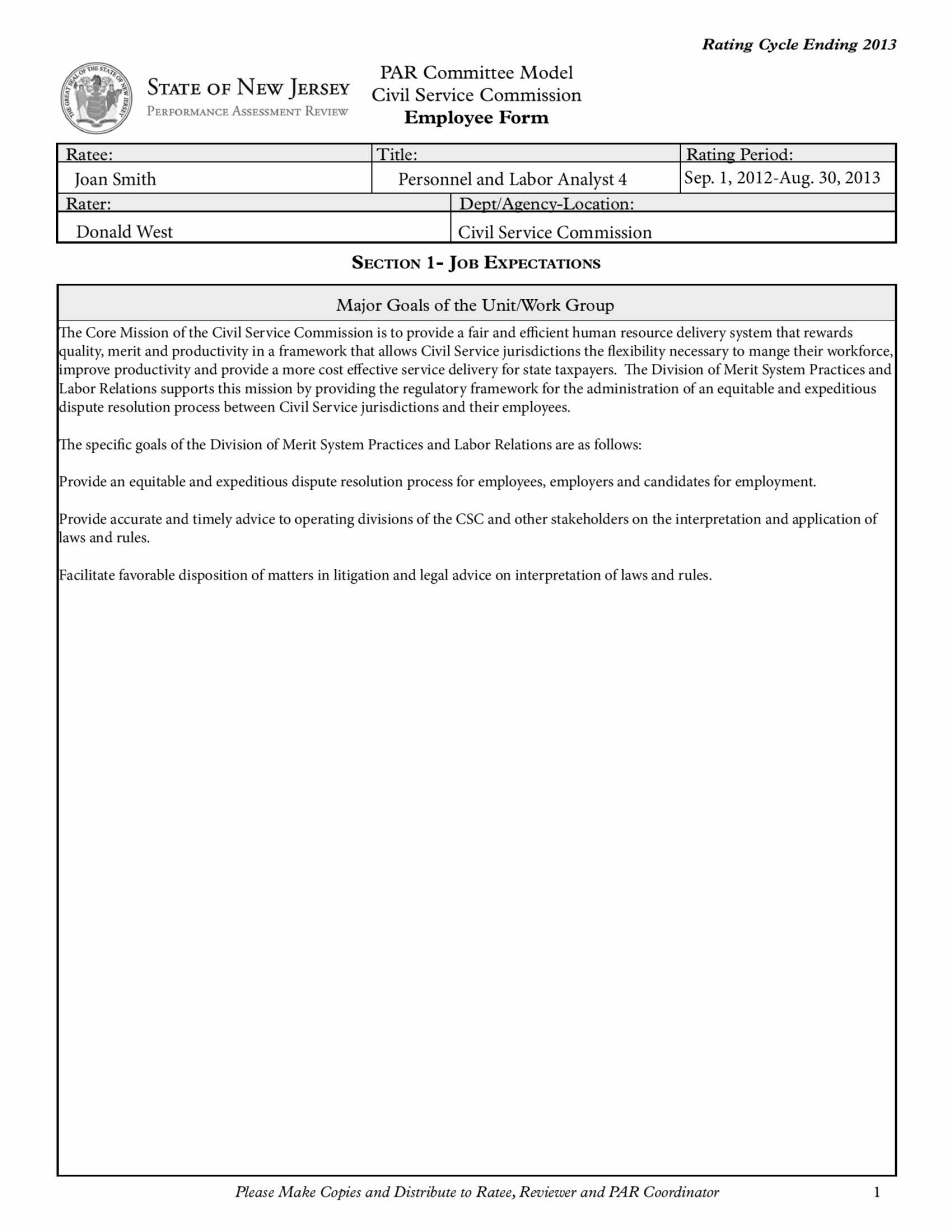 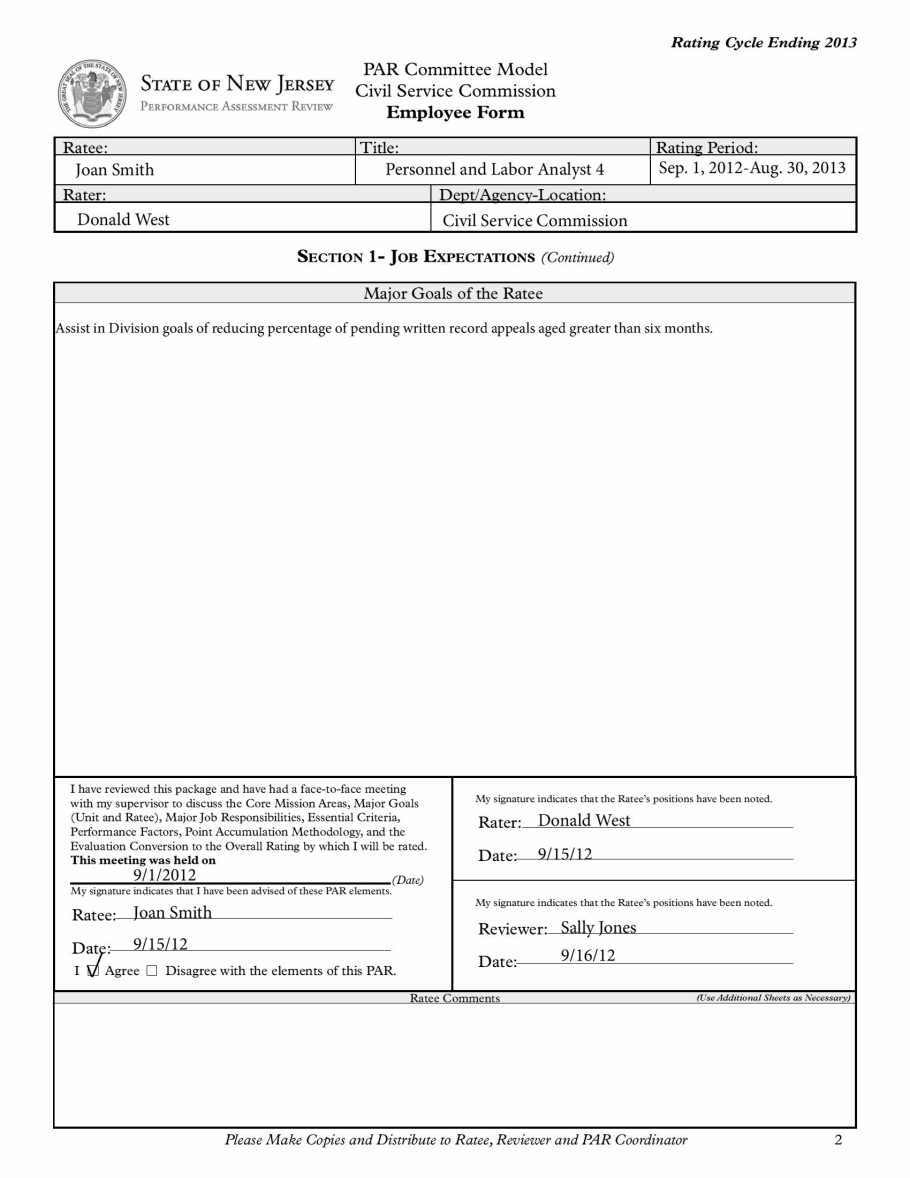 59
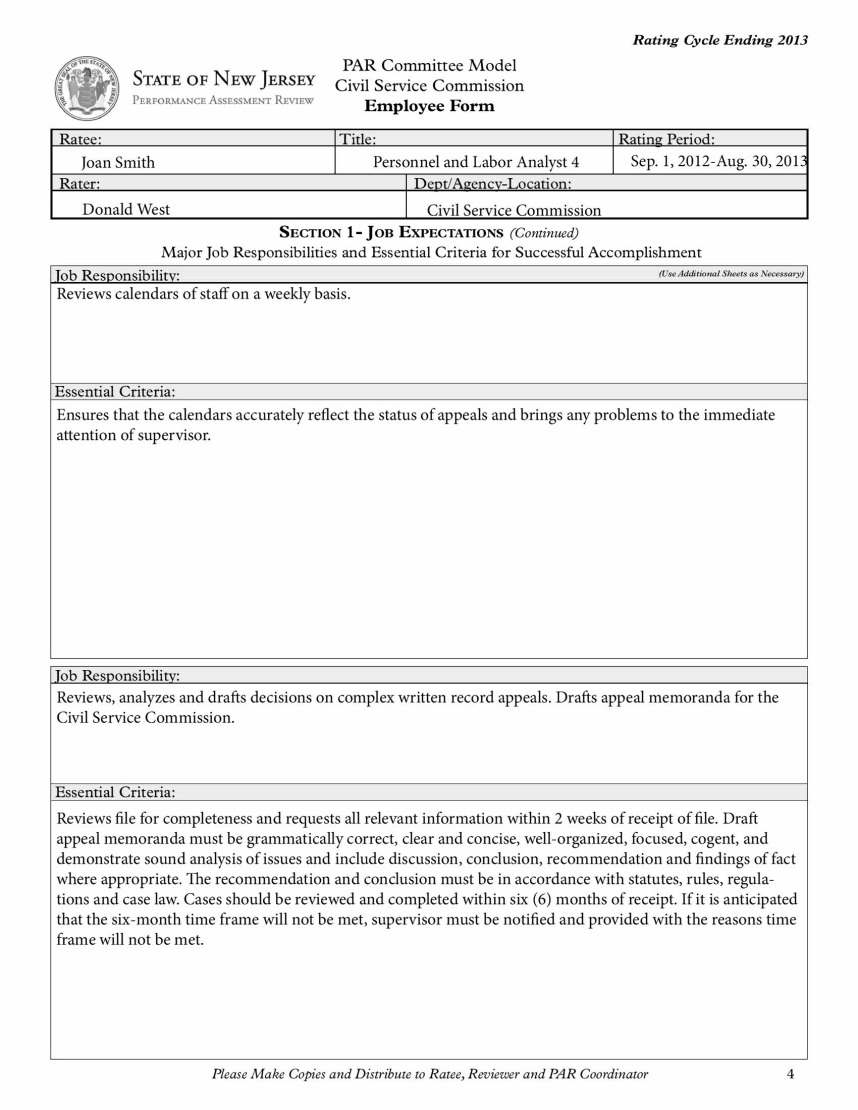 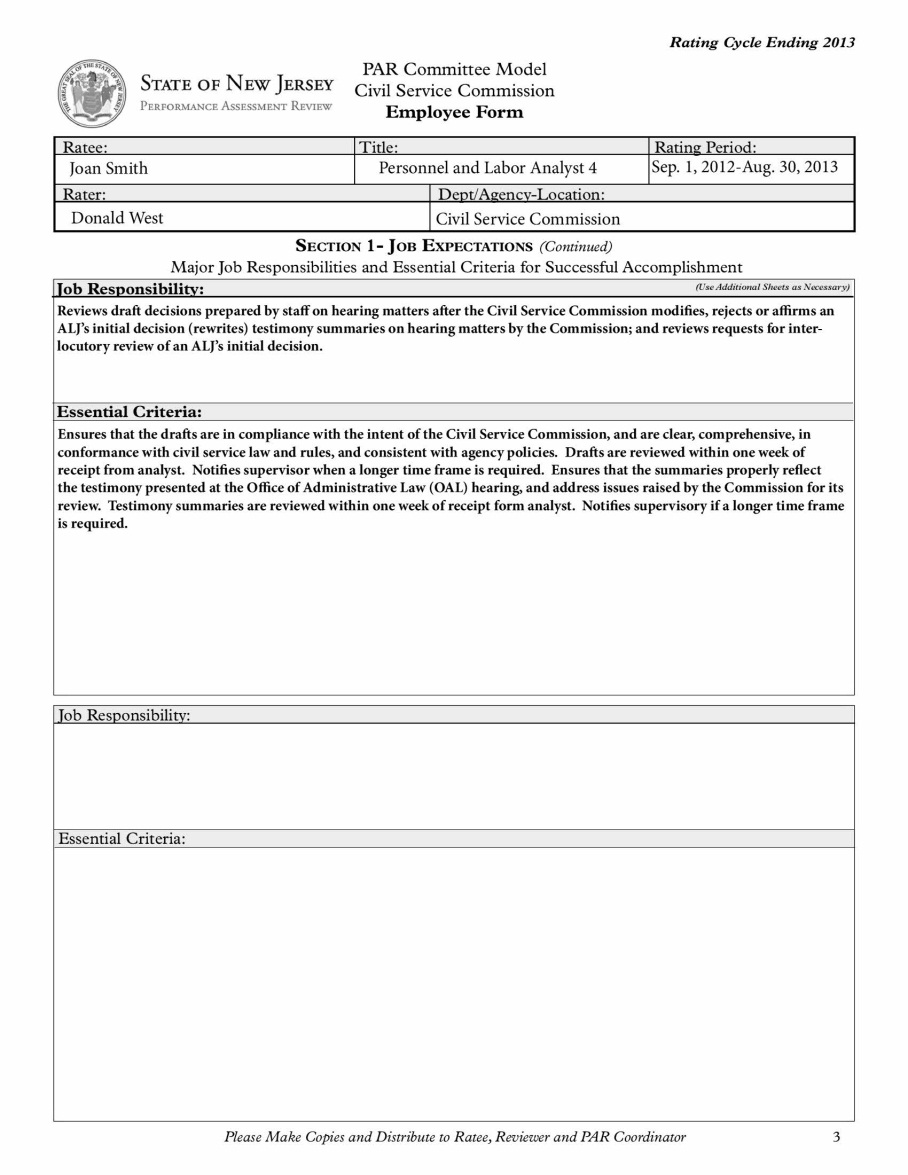 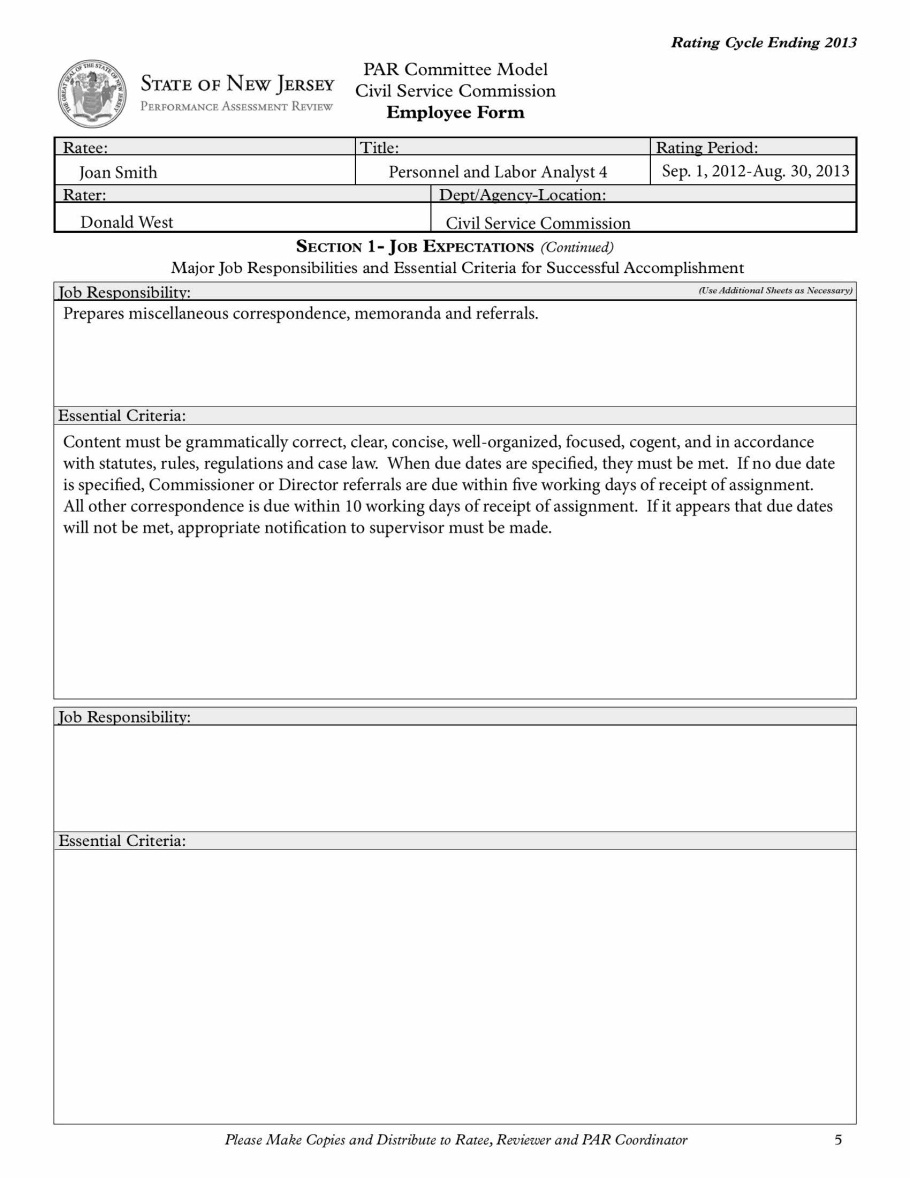 60
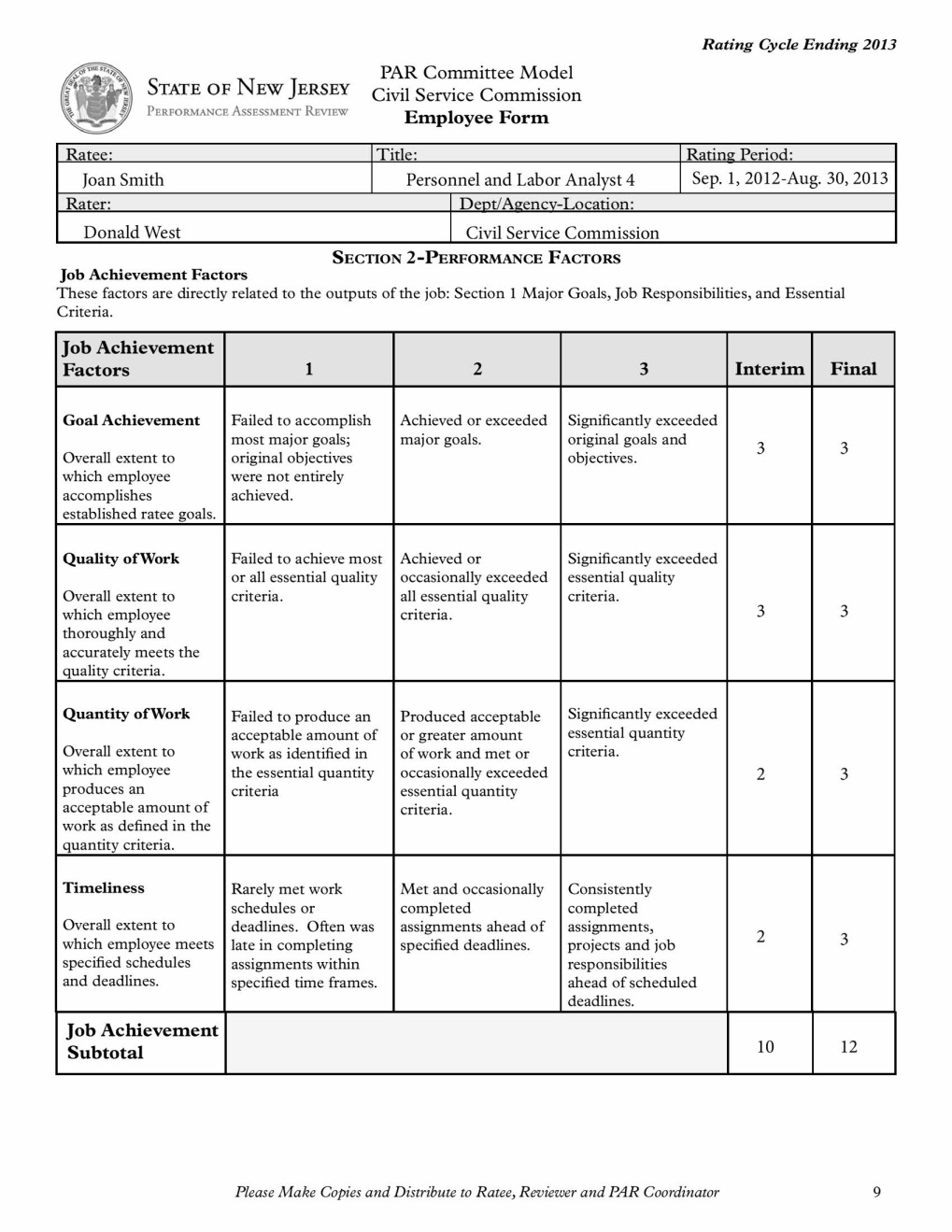 61
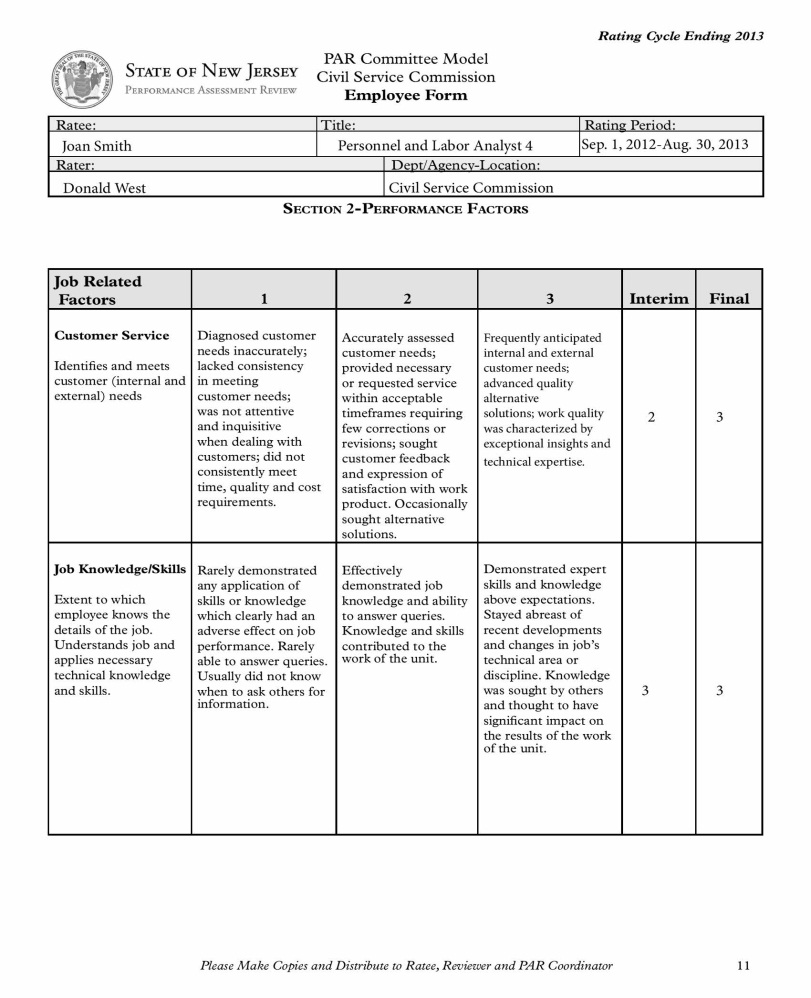 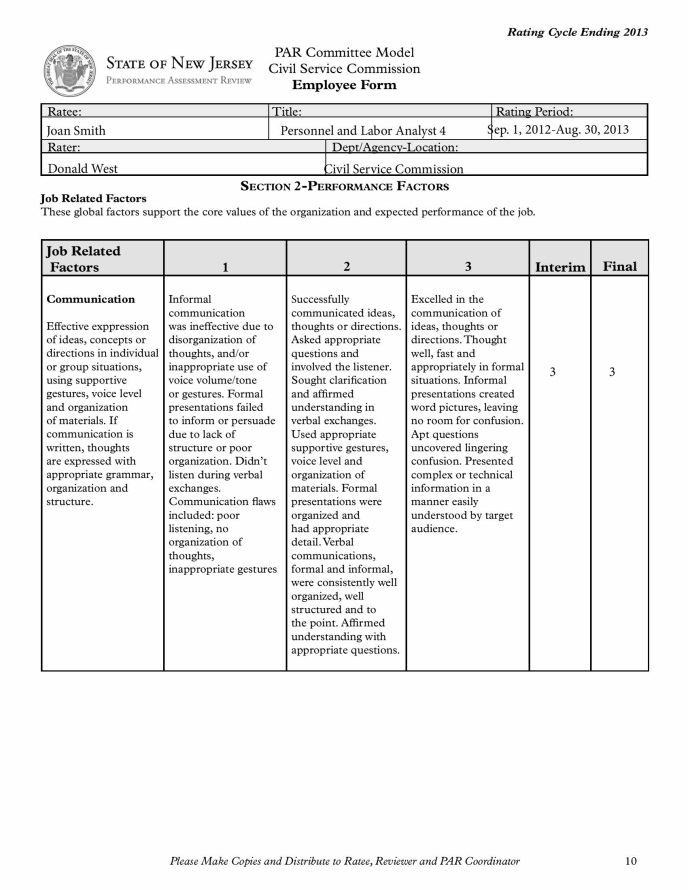 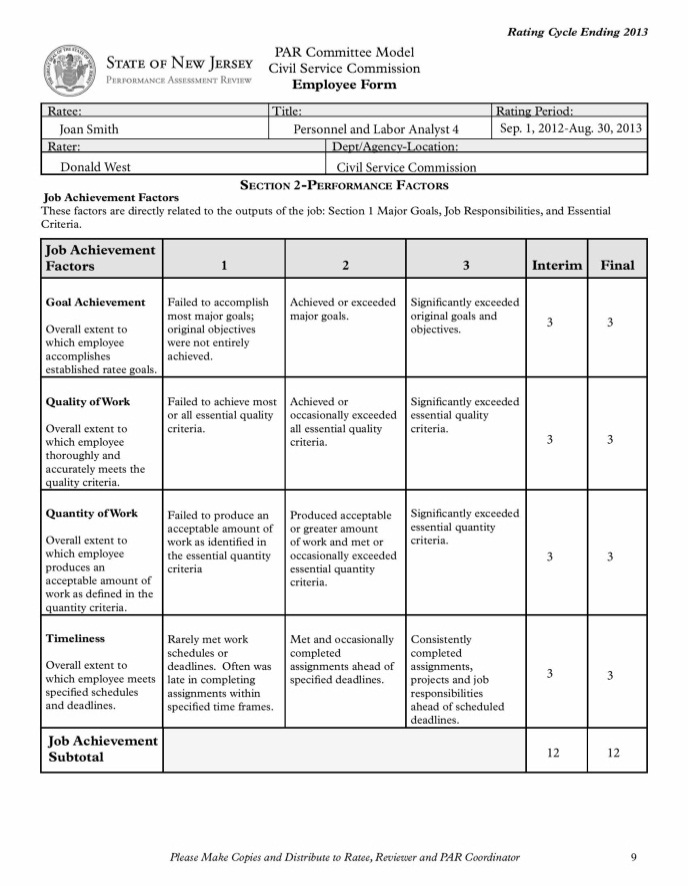 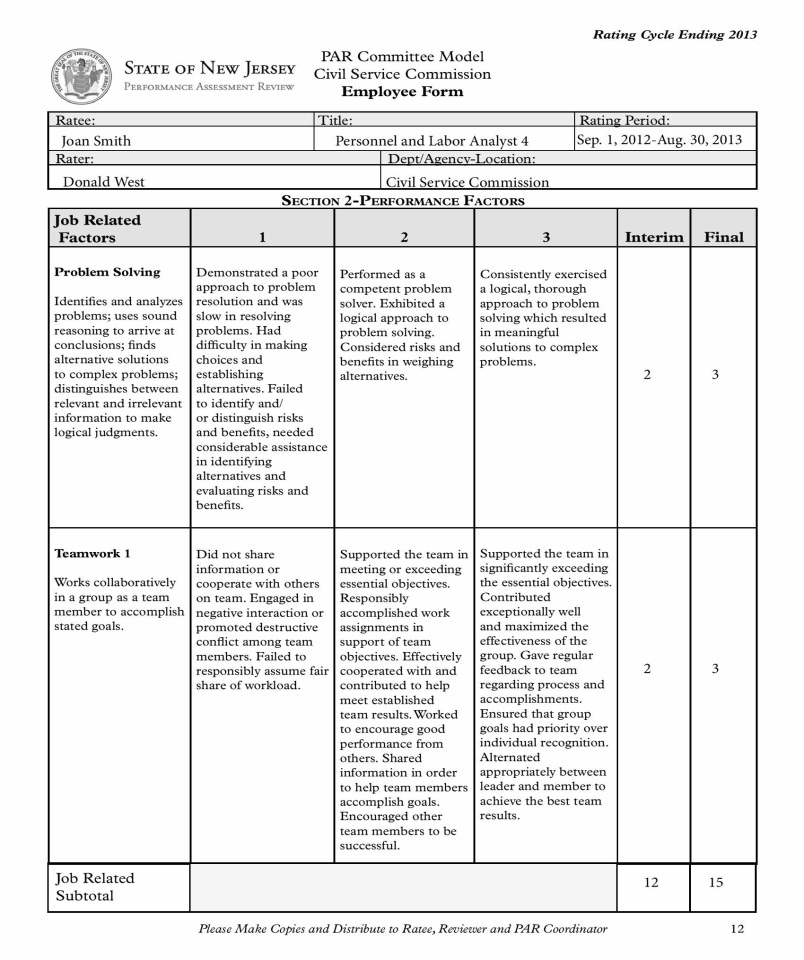 62
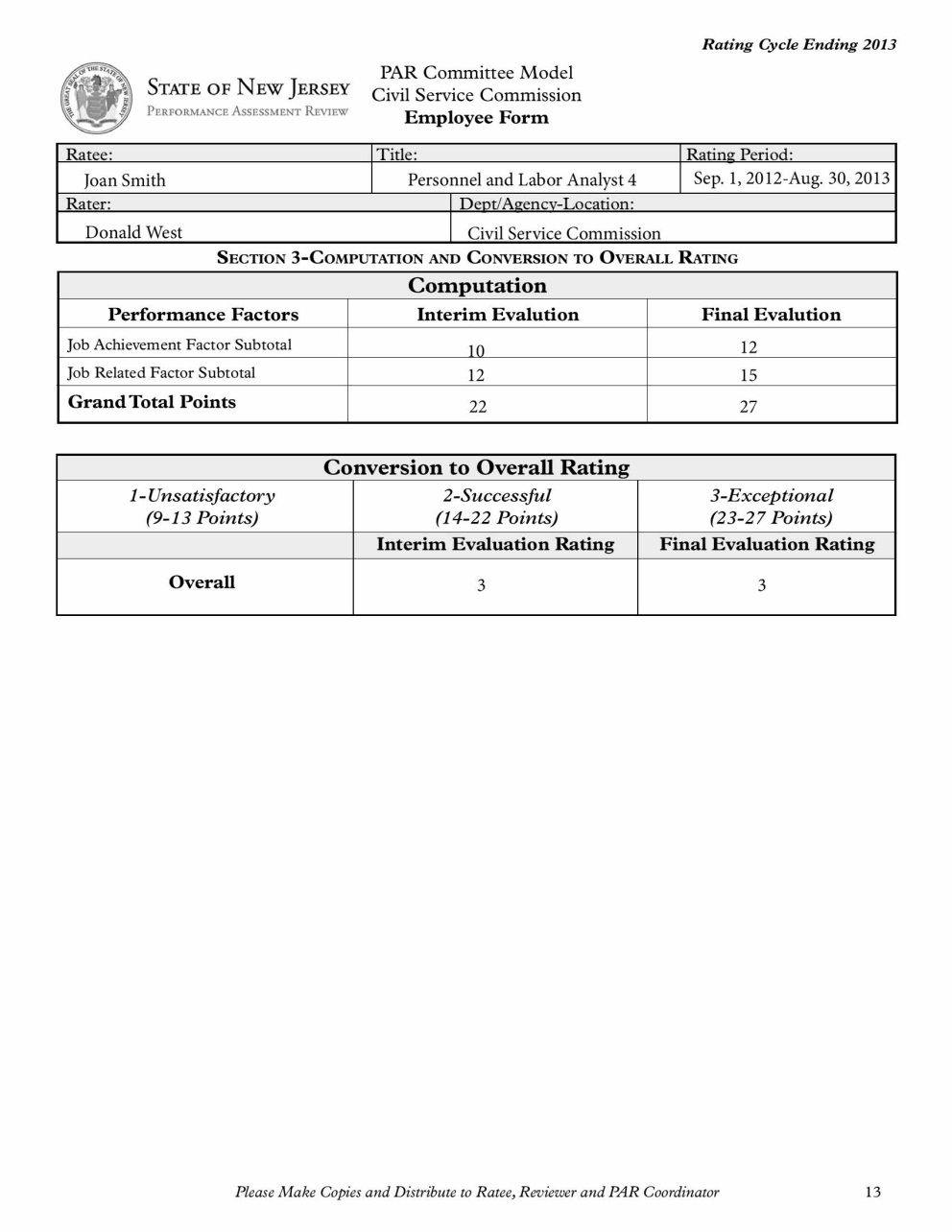 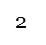 63
2
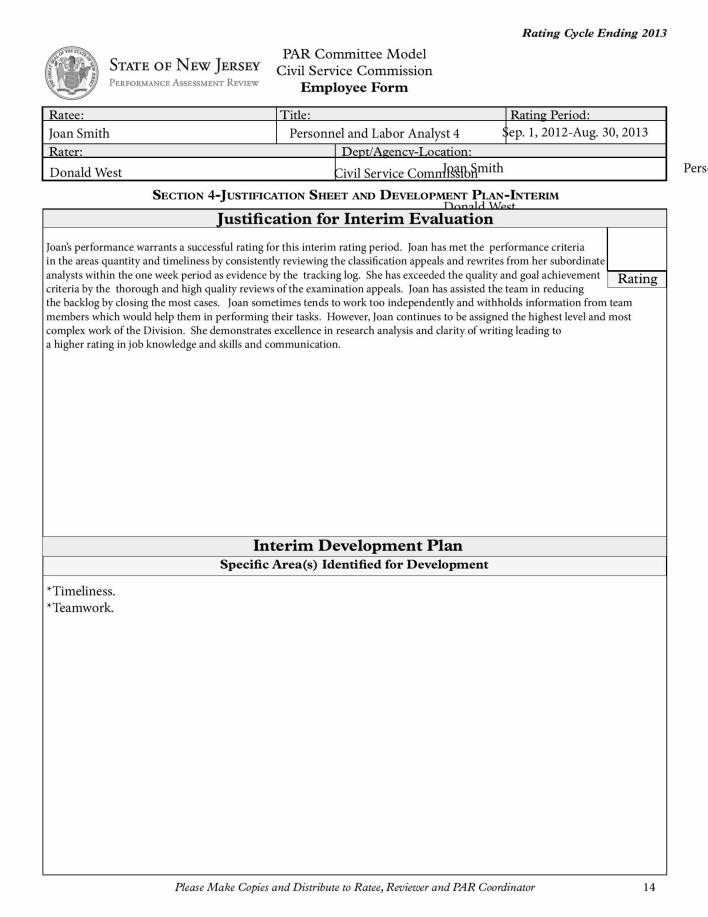 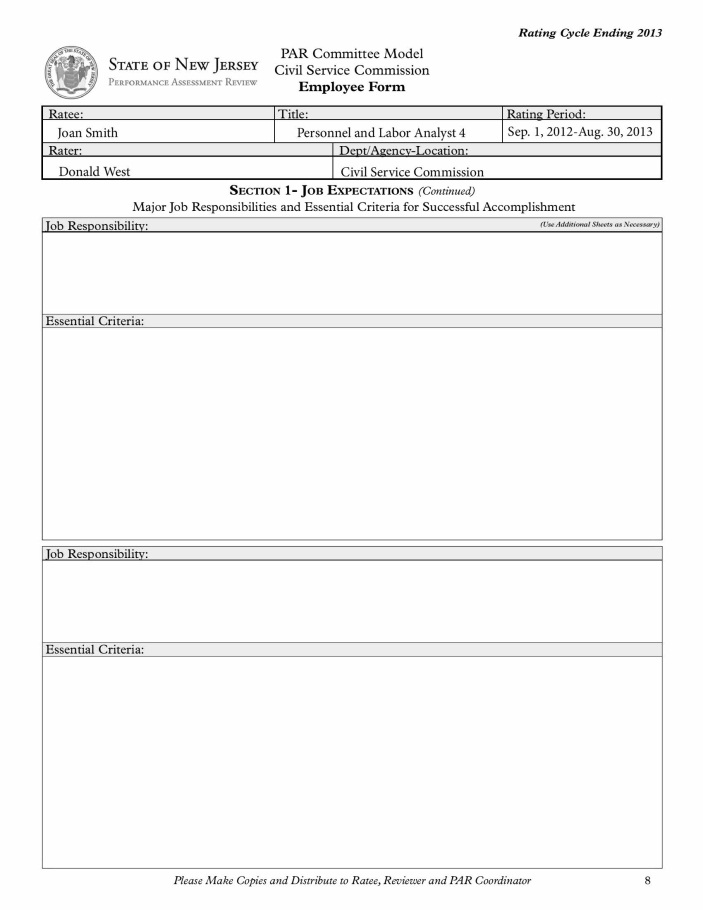 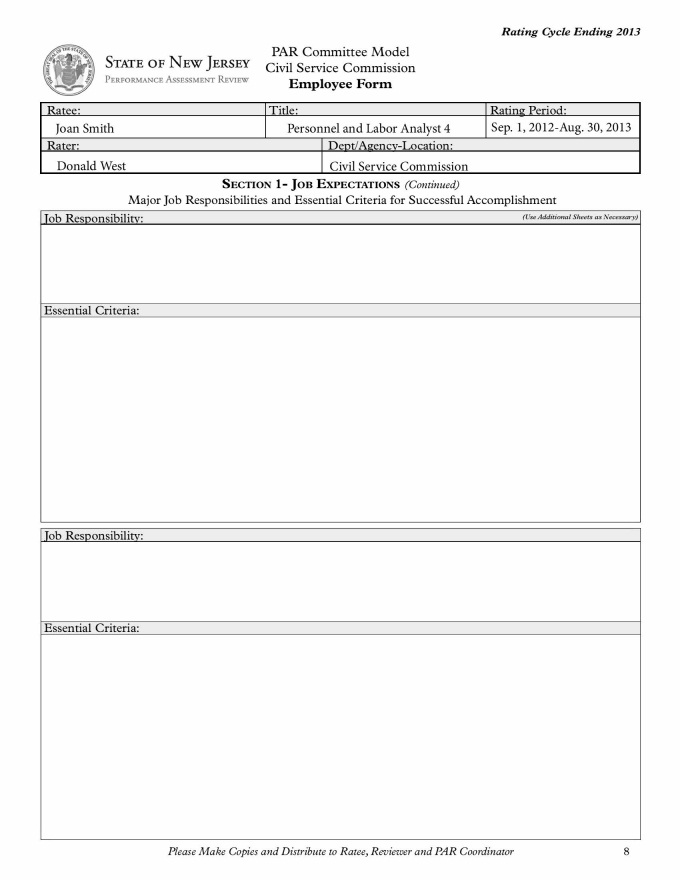 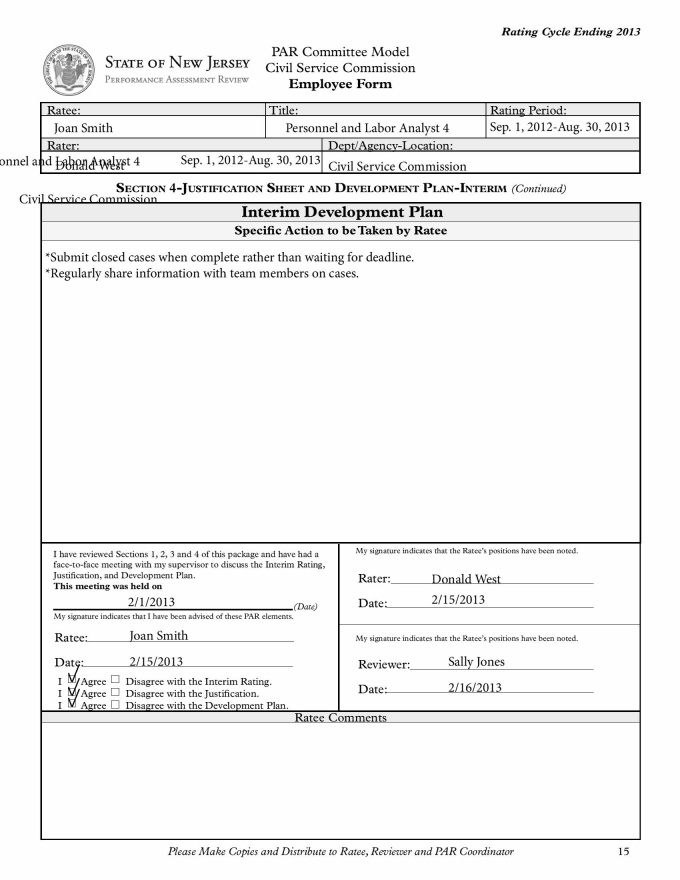 64
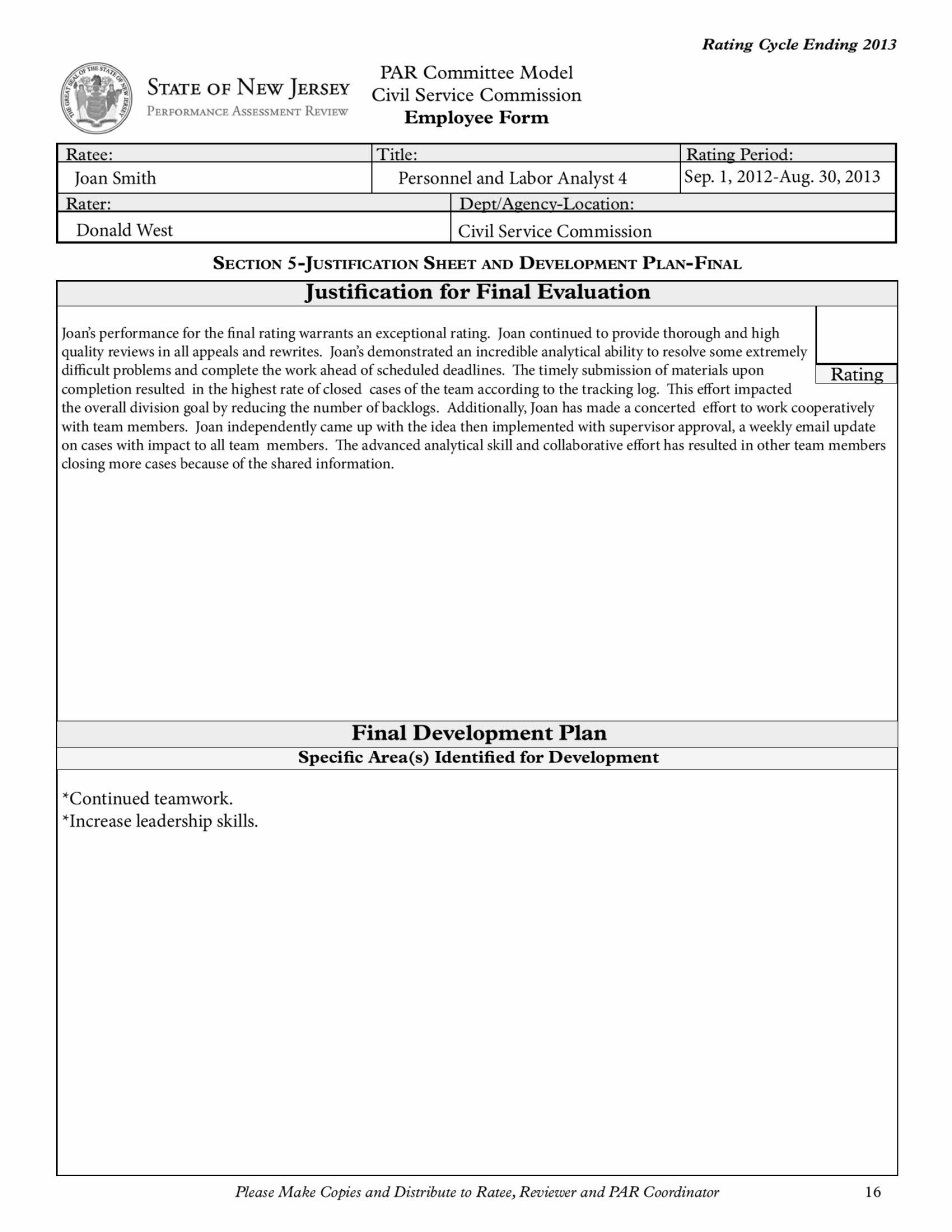 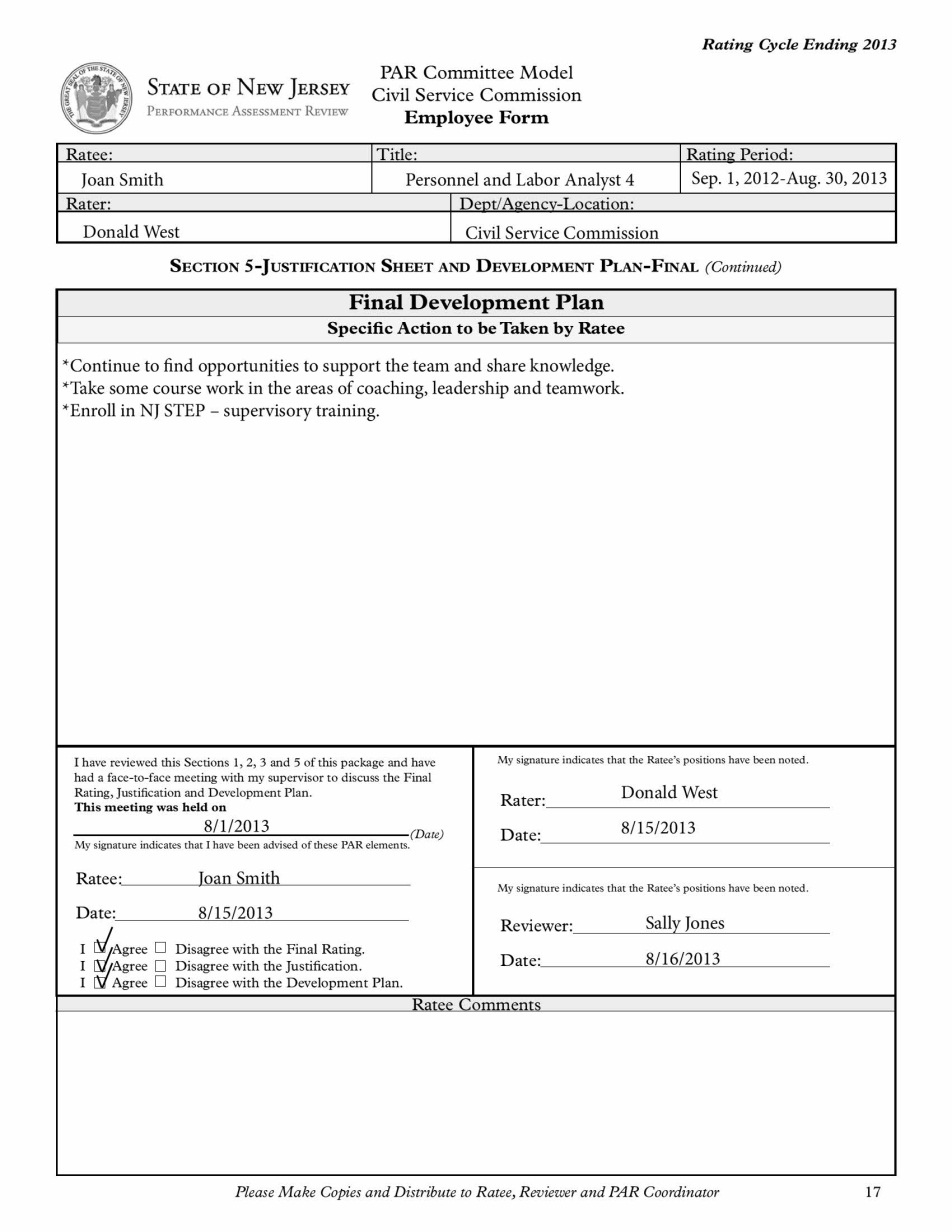 3
65
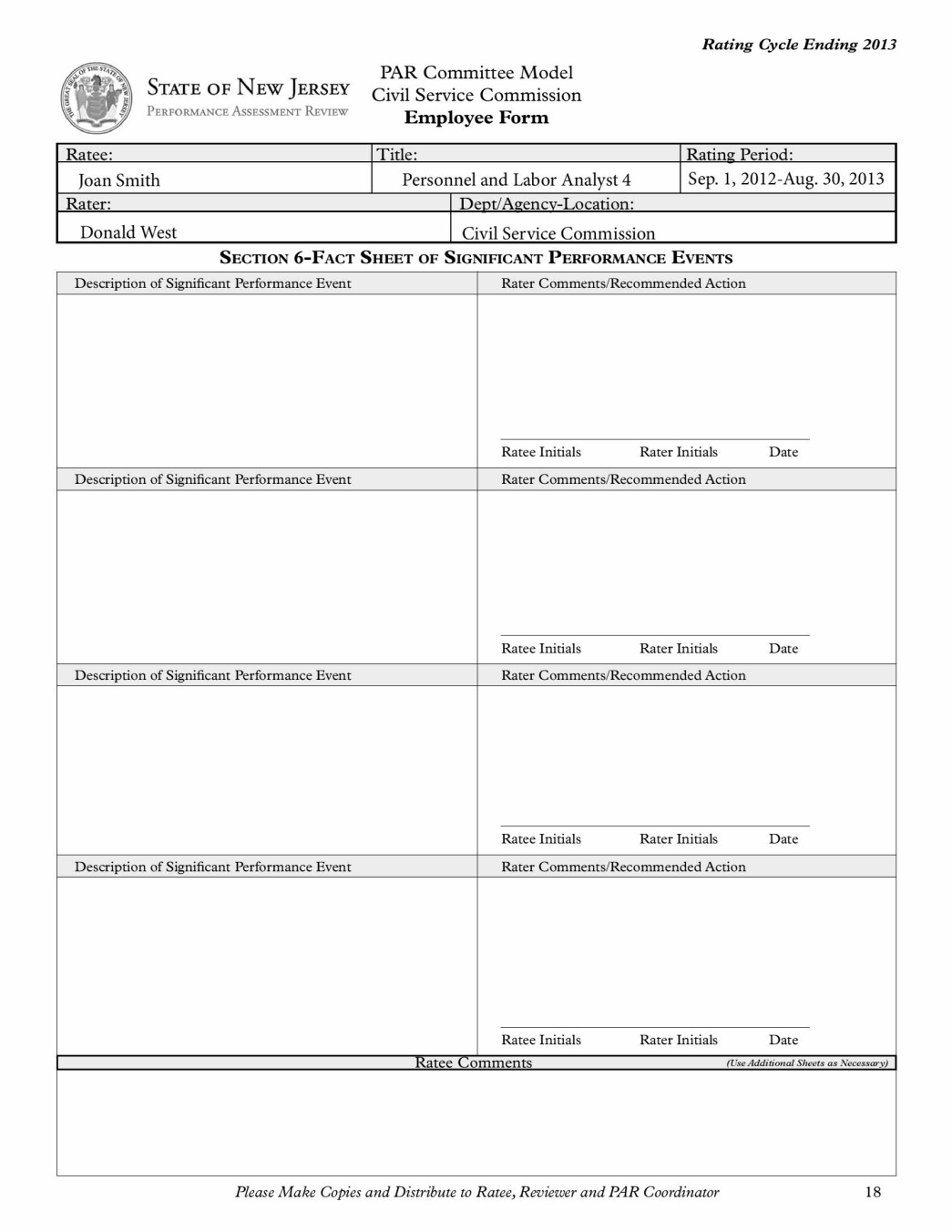 The Civil Service Commission received a letter of commendation from a Township Administrator thanking Joan Smith for her excellent customer service skills and providing the guidance and consultative services necessary to support their agency’s human resource management needs.
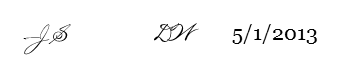 66
Tip Sheet
You should save the PDF immediately once you start working within the form.  
Save in your documents: File>Save As>PDF 

Recommended naming convention: 2013 PAR_“employee name”. Example: 2013 PAR_Joan West

To check spelling within the form: 
Go to Edit>Check Spelling>In Comments, Fields & Editable Text
Or Use key command F7

If you want to email the PDF you can do so from within Adobe Reader: 
File>Attach to Email.   A panel will open on the right hand side.  Select Attach to Email and press Attach button and outlook will open with the PDF attached.

The form is designed to allow the user to type in the Ratee’s name, Title, Rating Period, Rater, and Department/Agency-Location one time then it will auto populate on every page.

The form calculates the Job Achievement Subtotal and Job Related Subtotal for the user.

Also  once the Interim Evaluation Rating and Final Evaluation Rating is keyed into the Conversion to Overall Rating, the rating is placed onto the Justification Sheet and Development Plan.
67
Thank you for your participation!
If you have any further questions or concerns regarding PAR, please contact your PAR Coordinator or Human Resource Manager. 

The Civil Service Commission will have further PAR training opportunities at the request of the agency
68